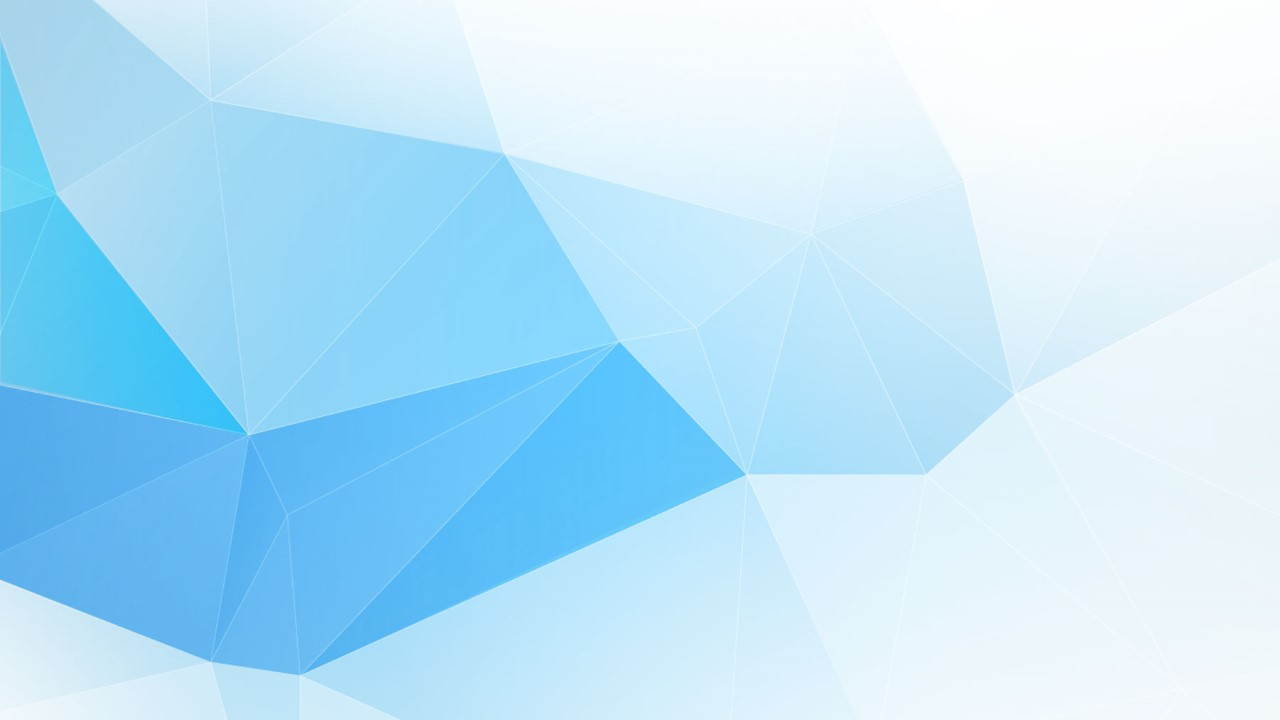 فوائد النباتات
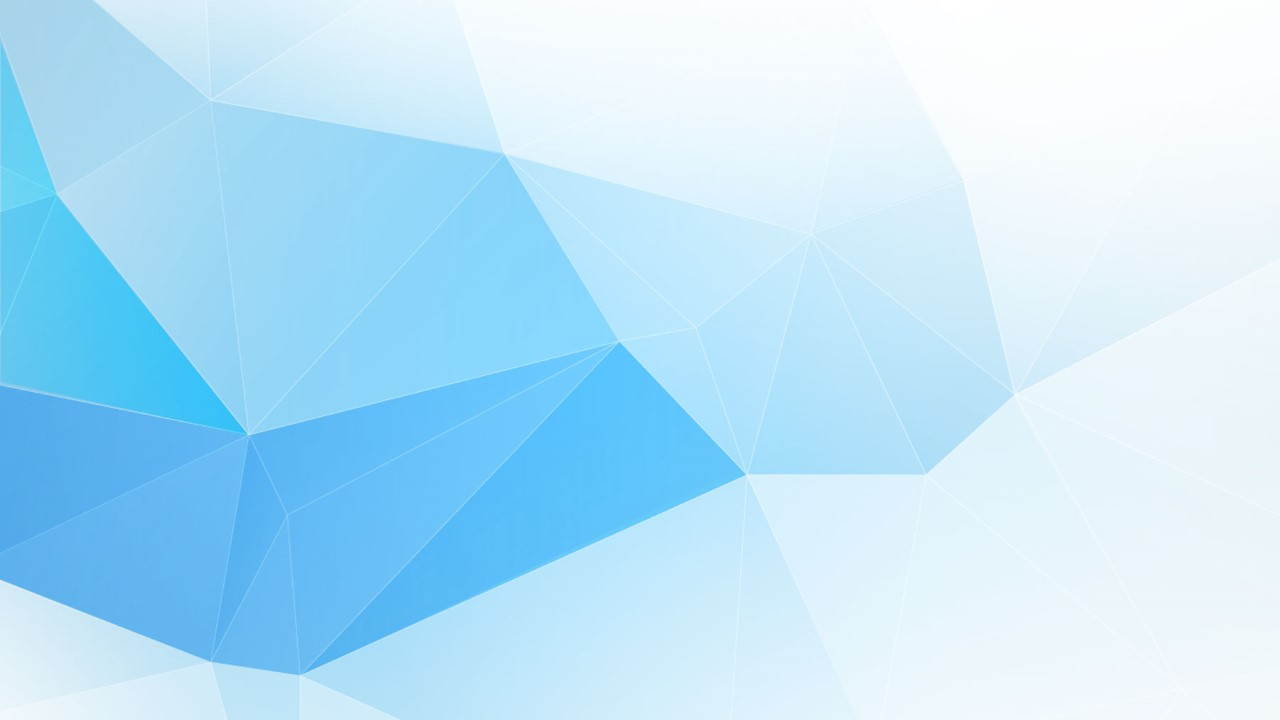 تنقي الجو وتعطينا الظل
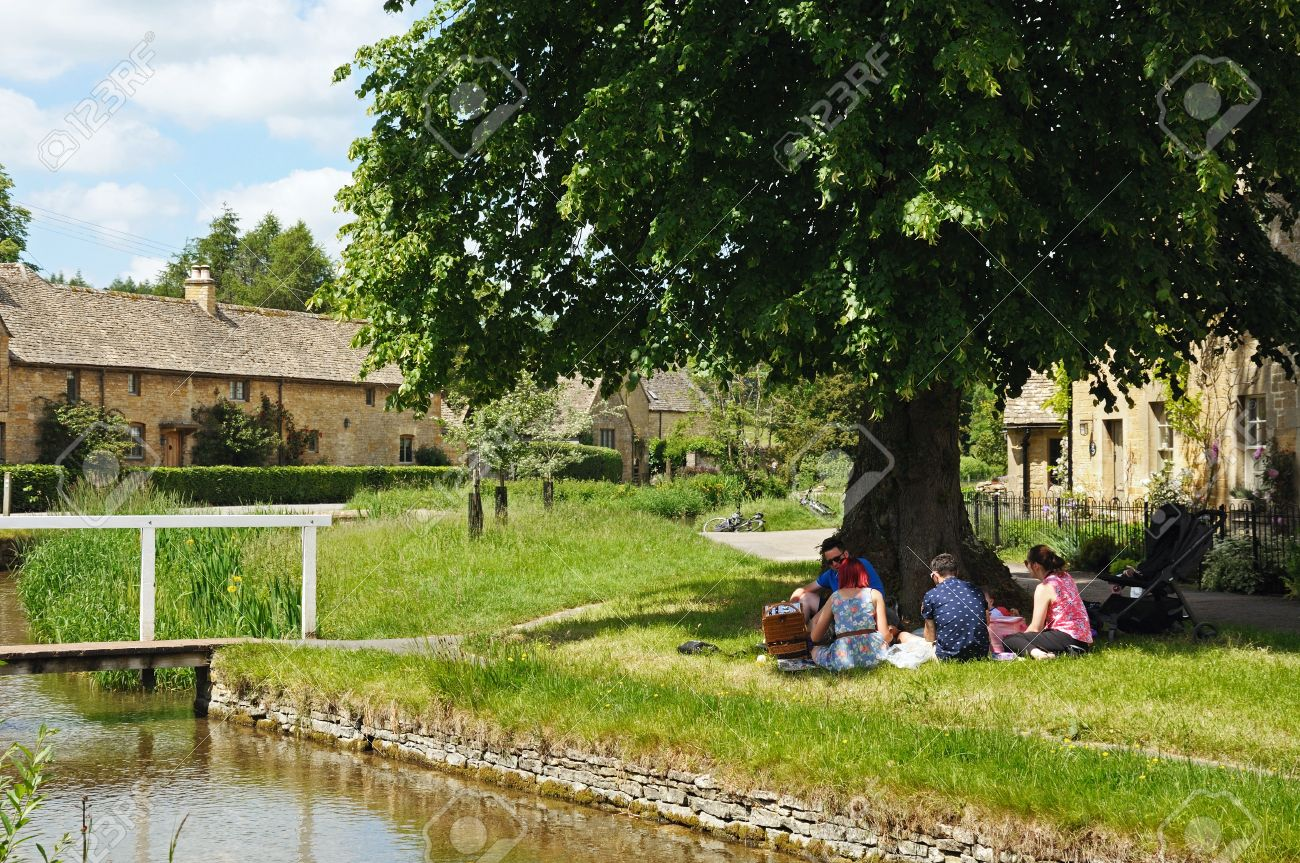 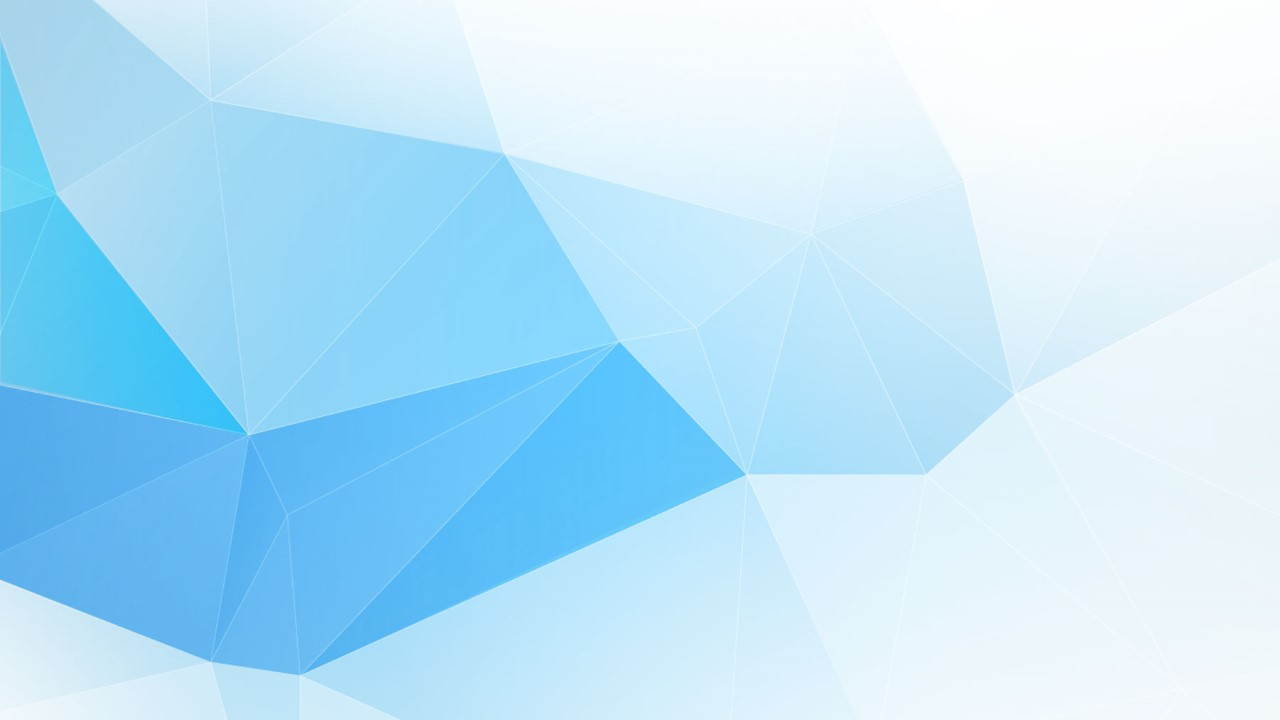 مسكن للطيور
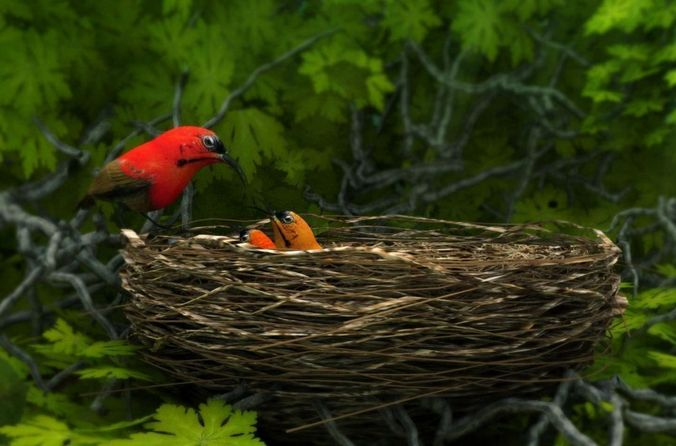 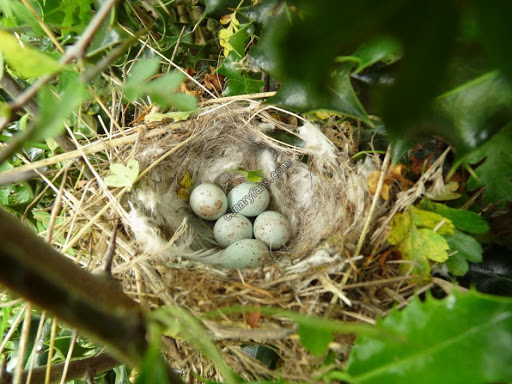 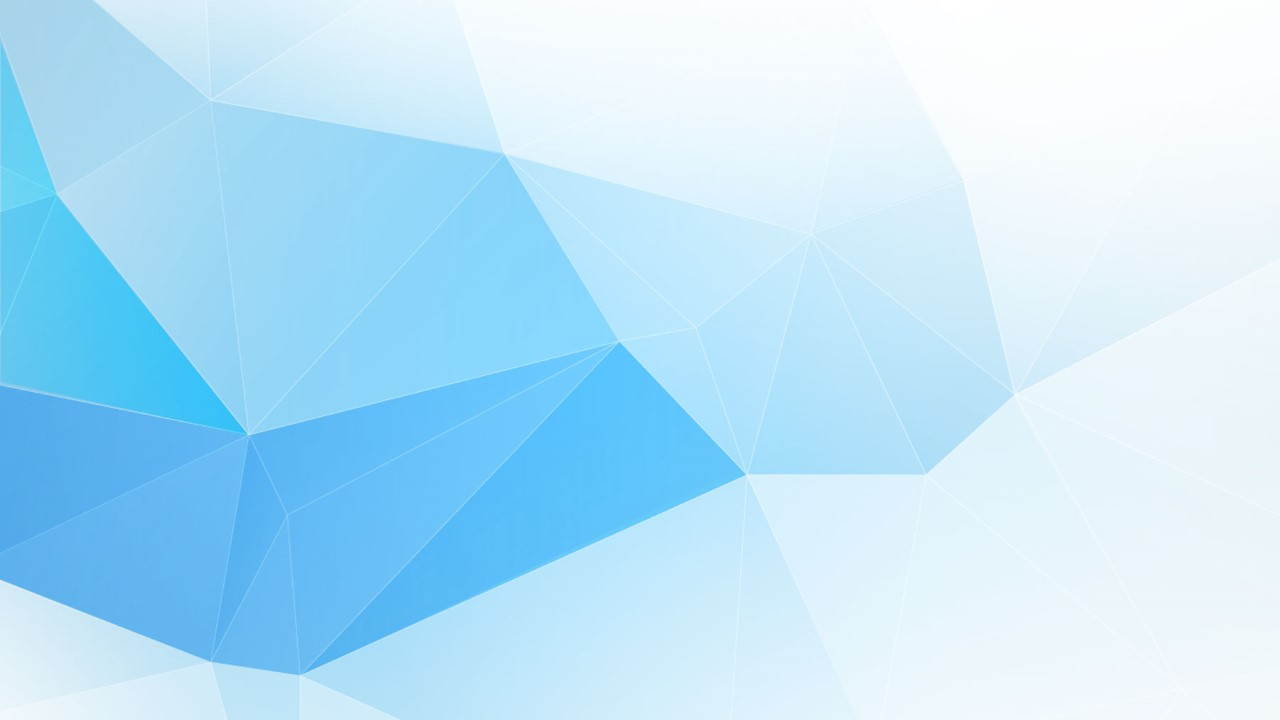 مصدرغذاء
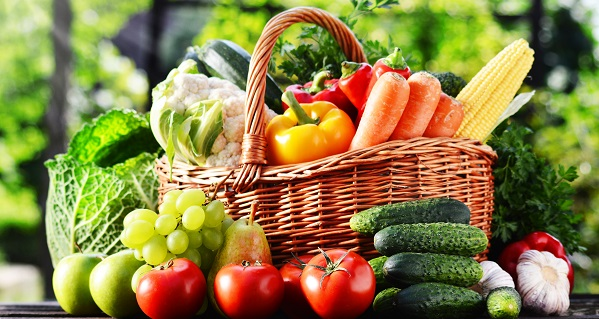 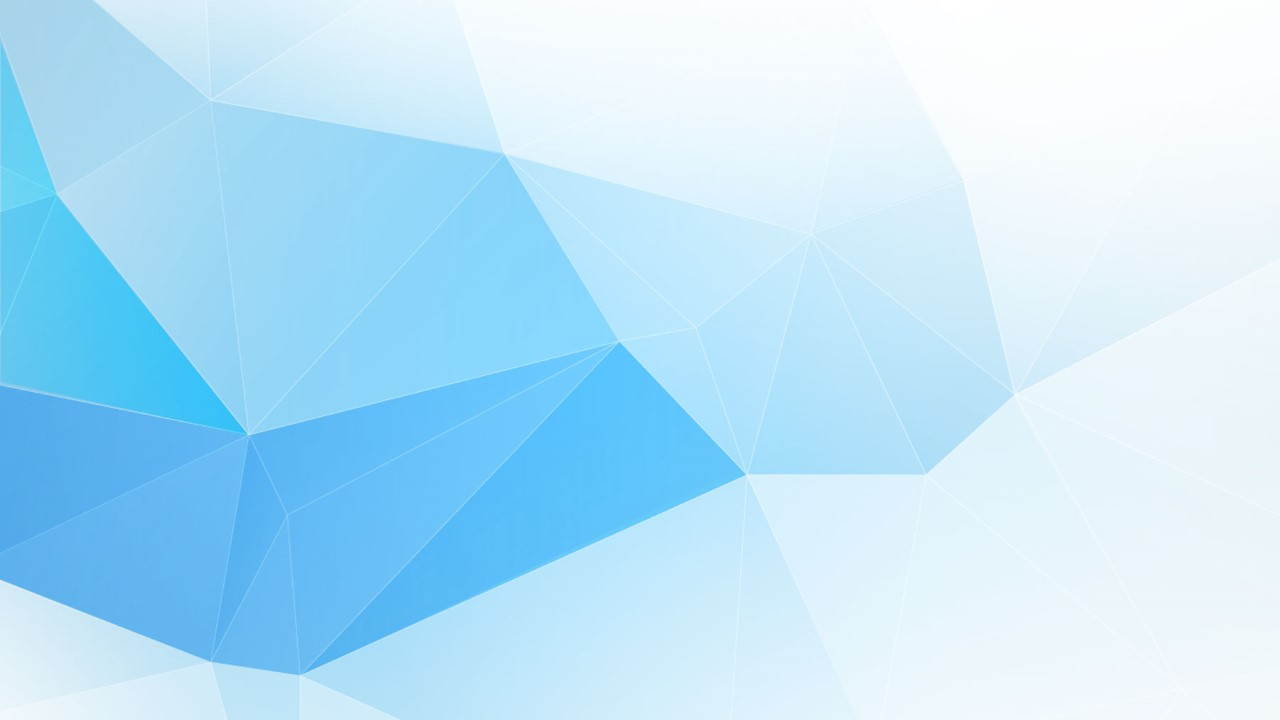 بعض النباتات نأكل جذورها
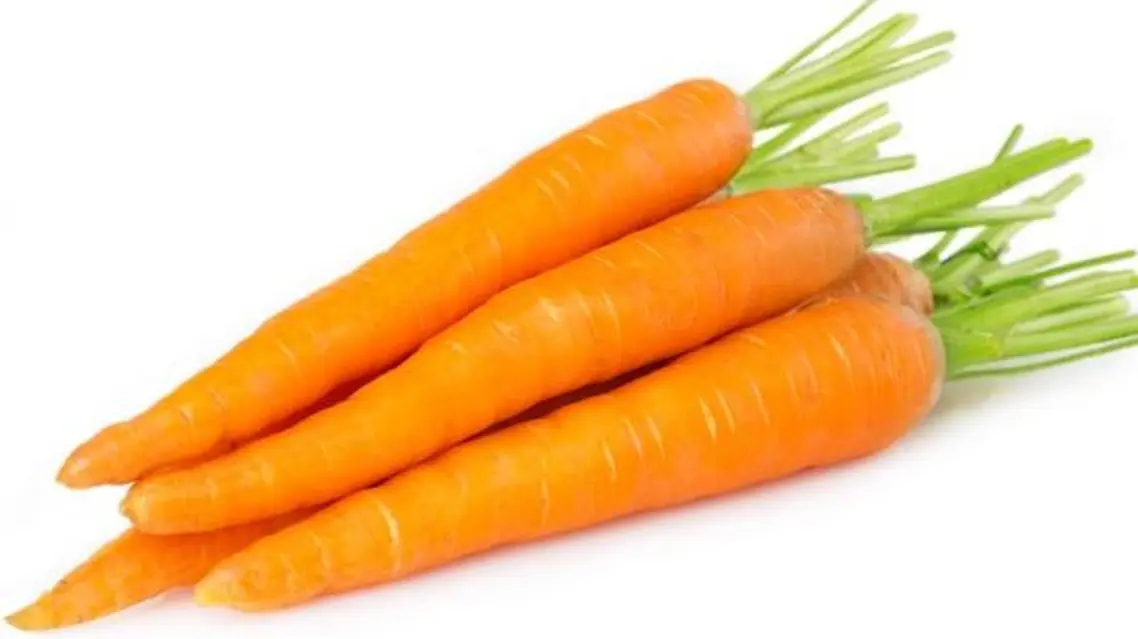 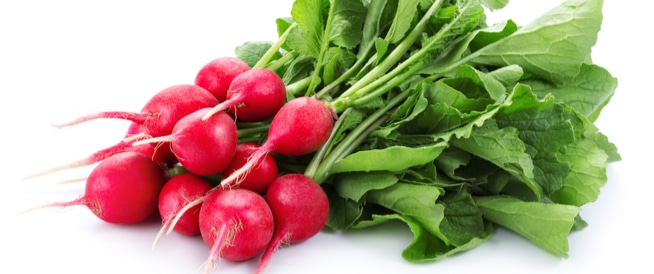 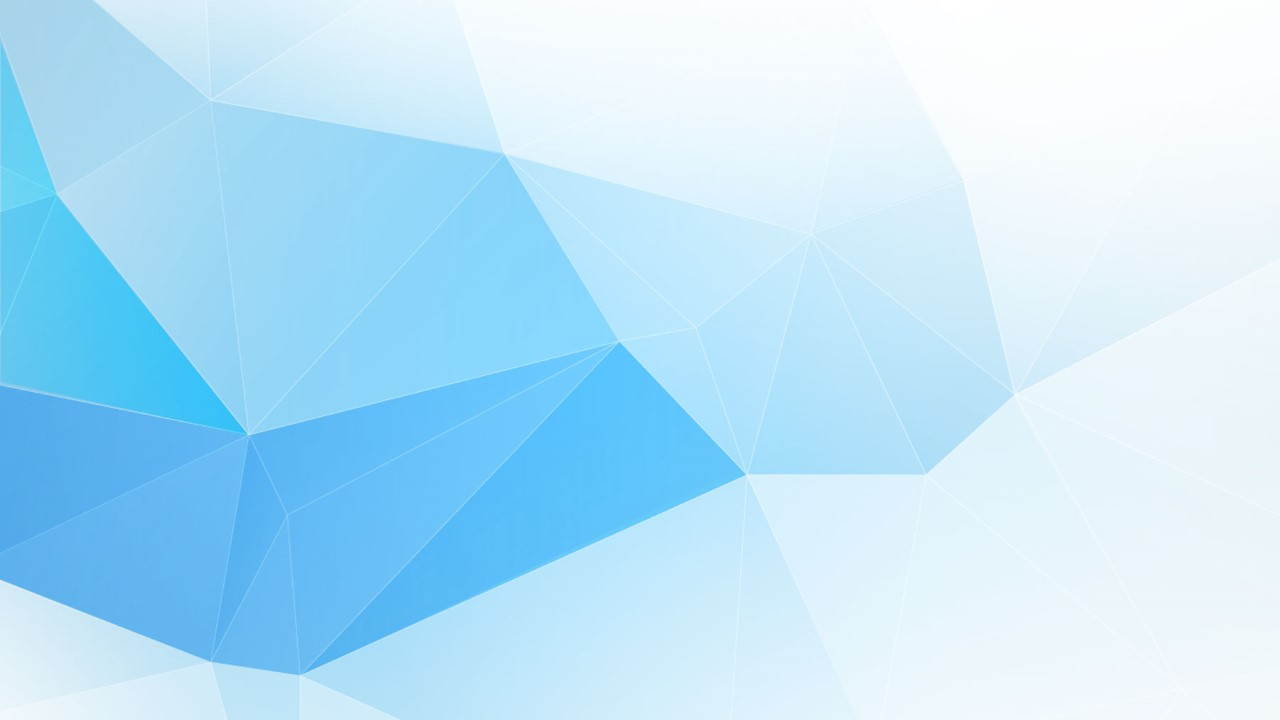 بعض النباتات نأكل أوراقها
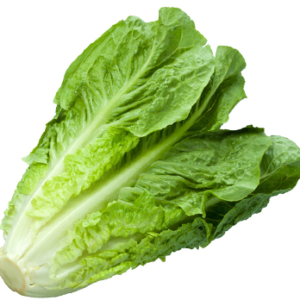 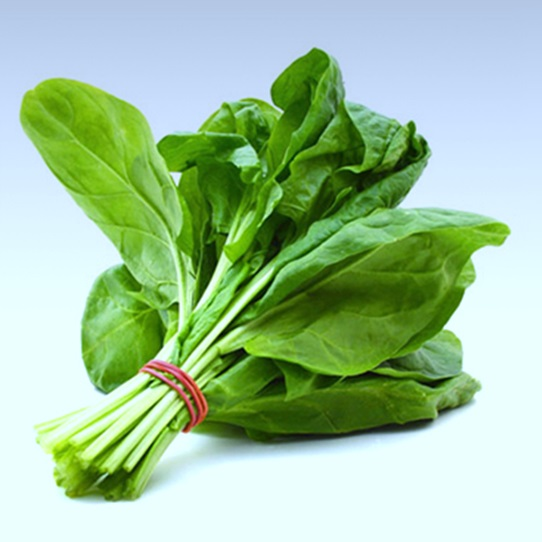 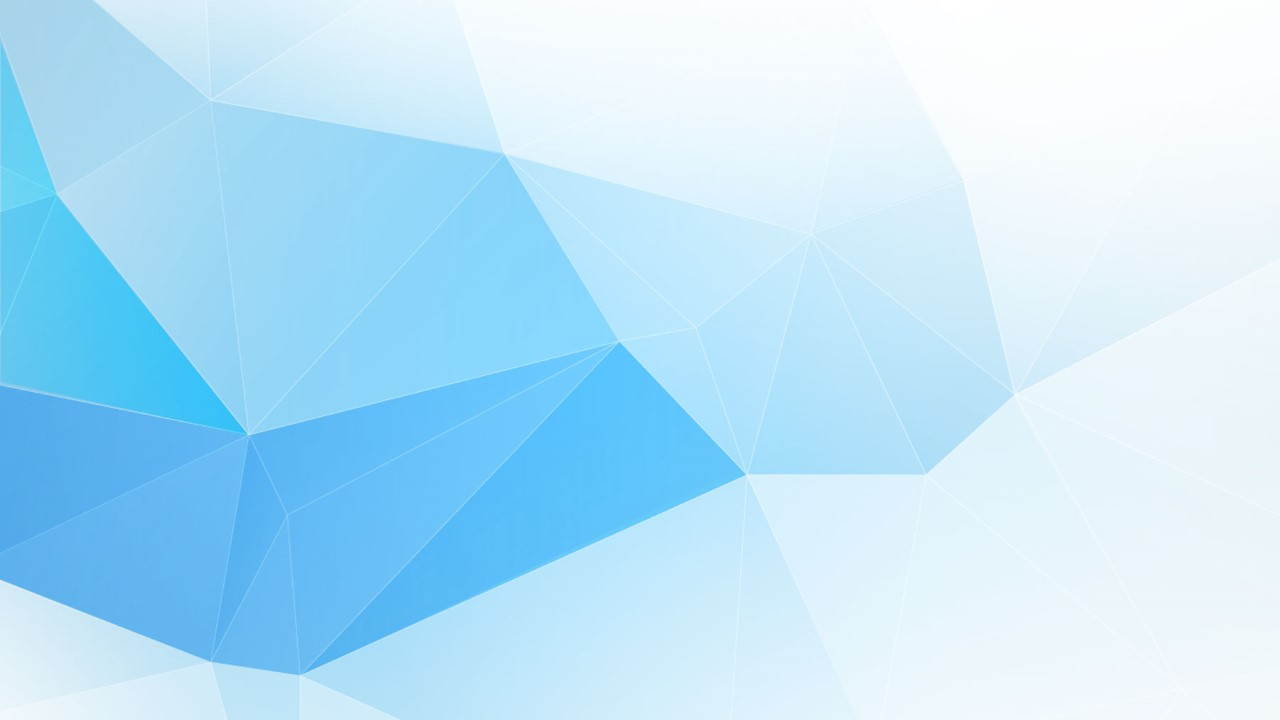 بعض النباتات نأكل ثمارها
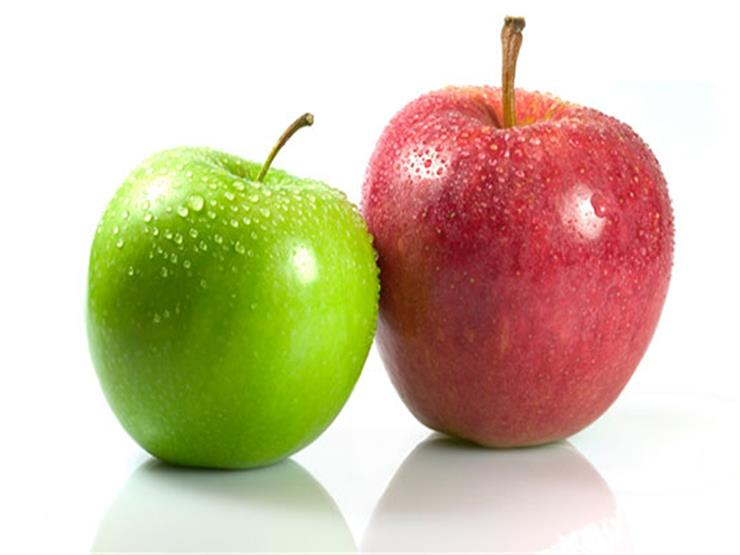 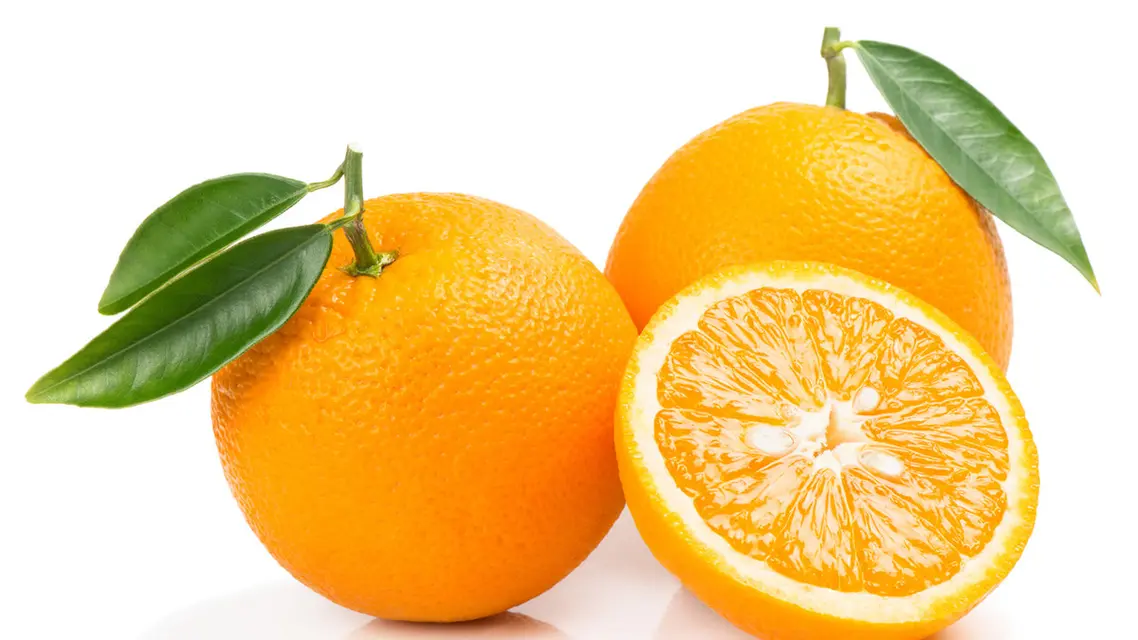 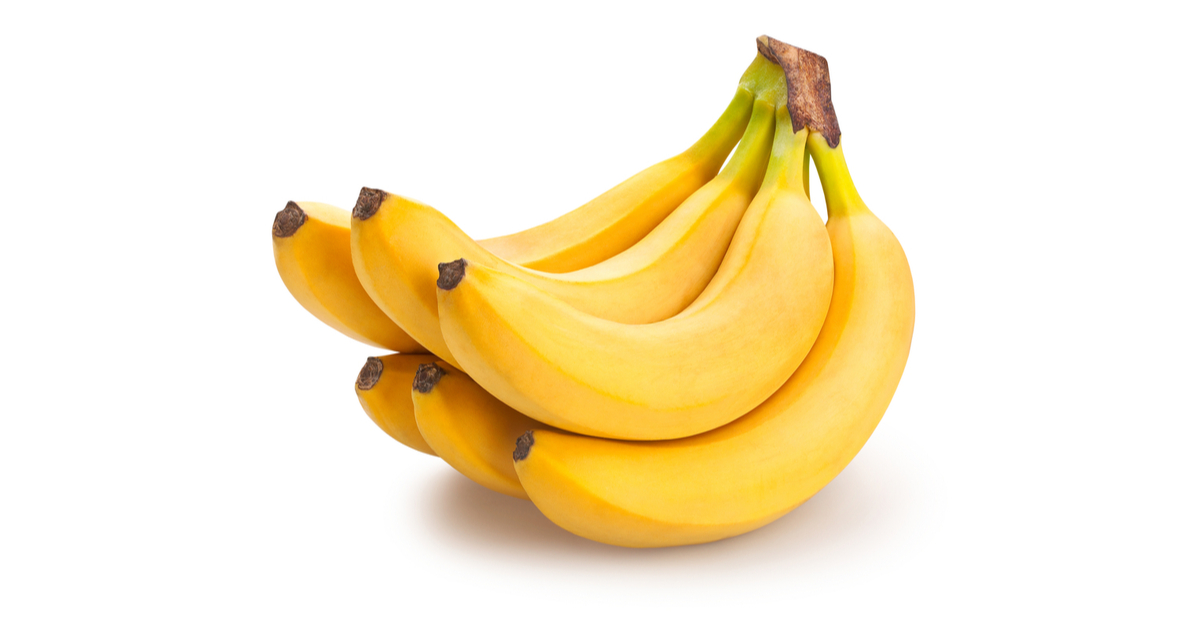 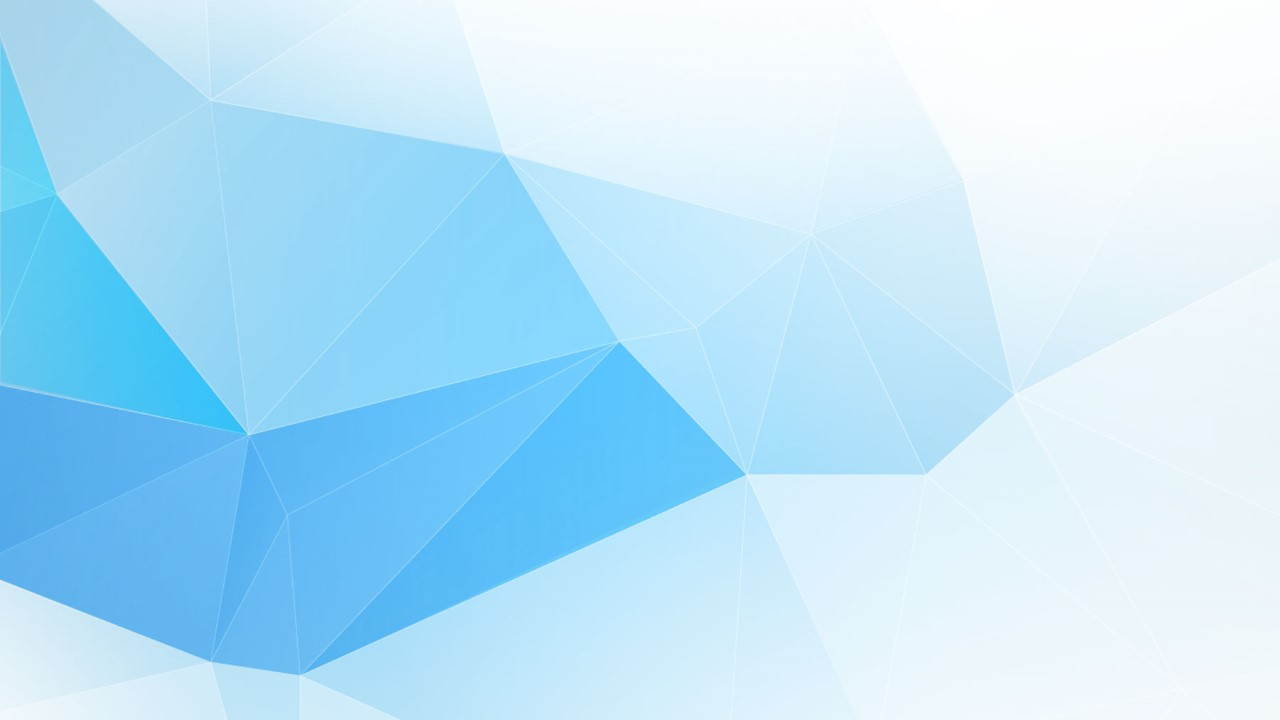 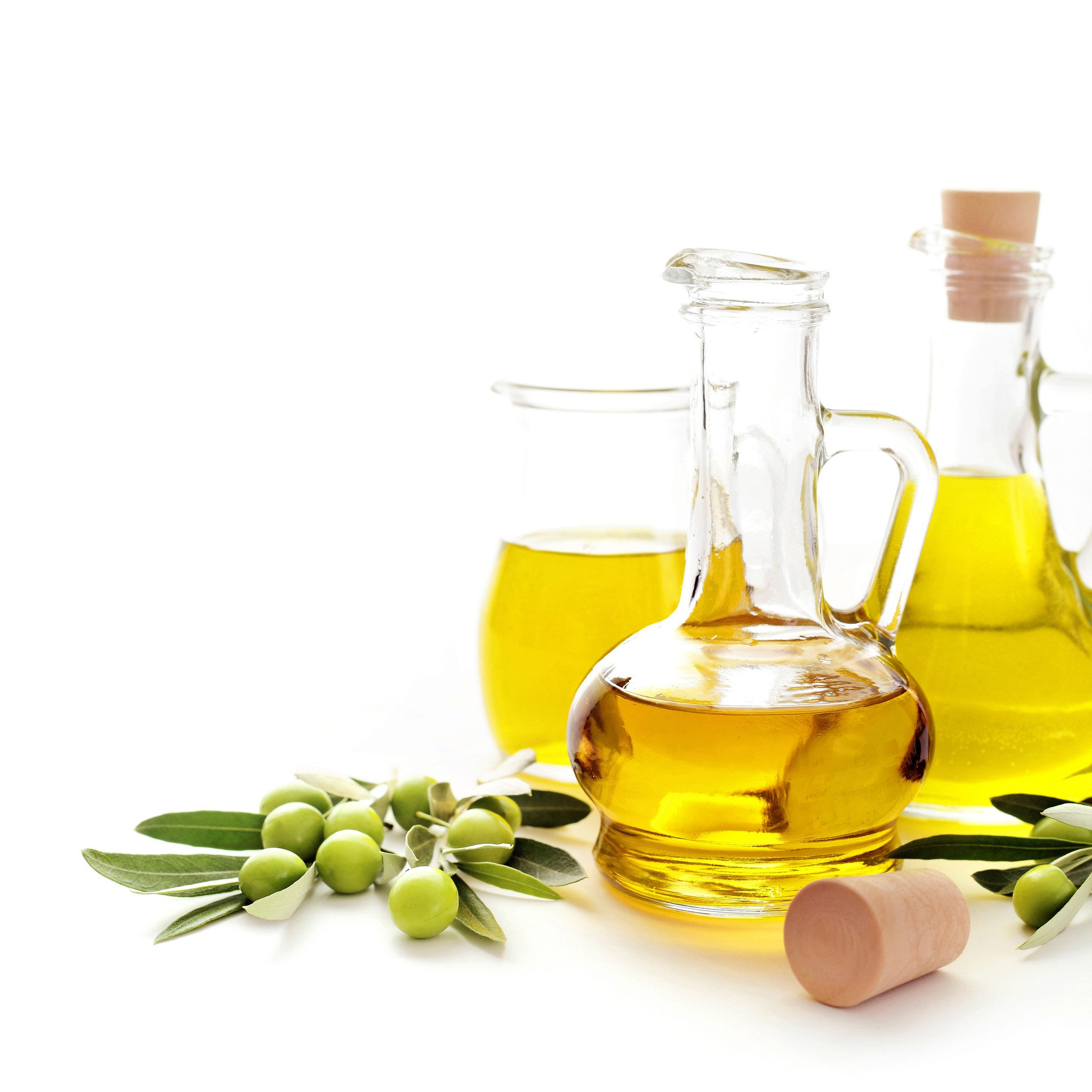 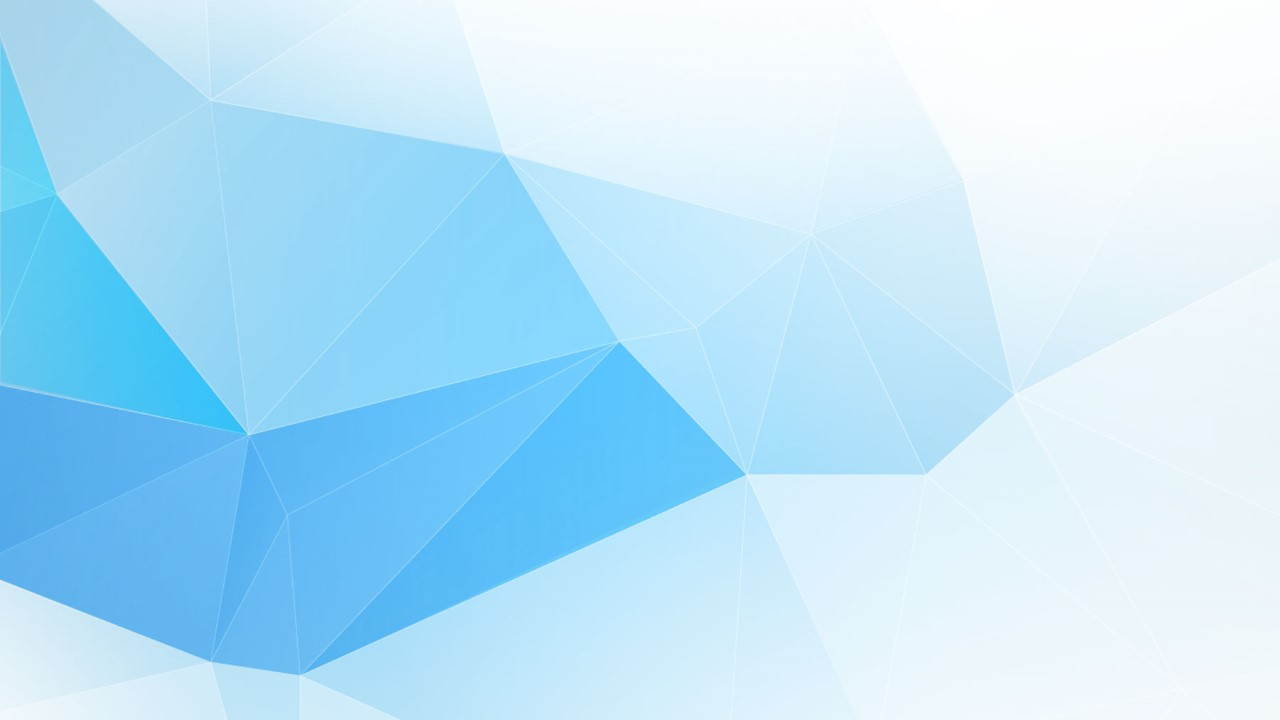 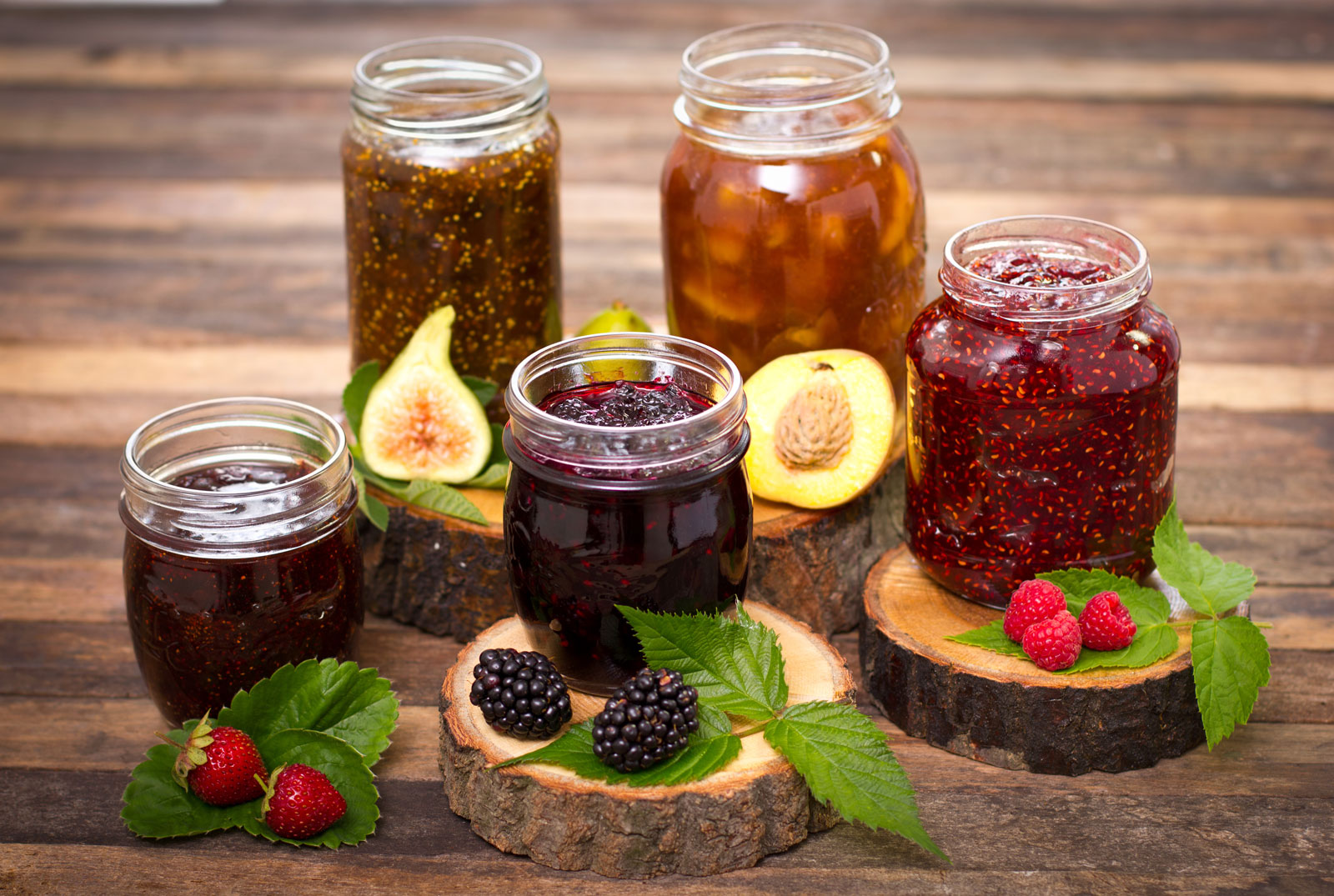 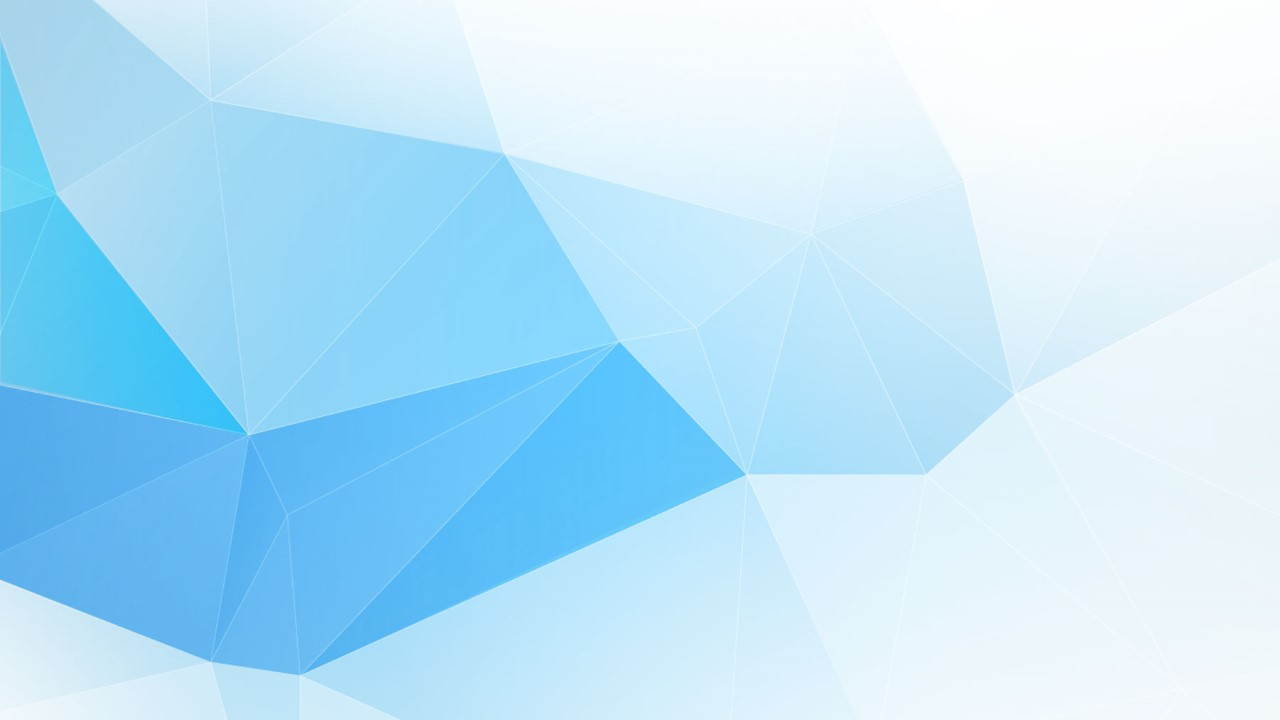 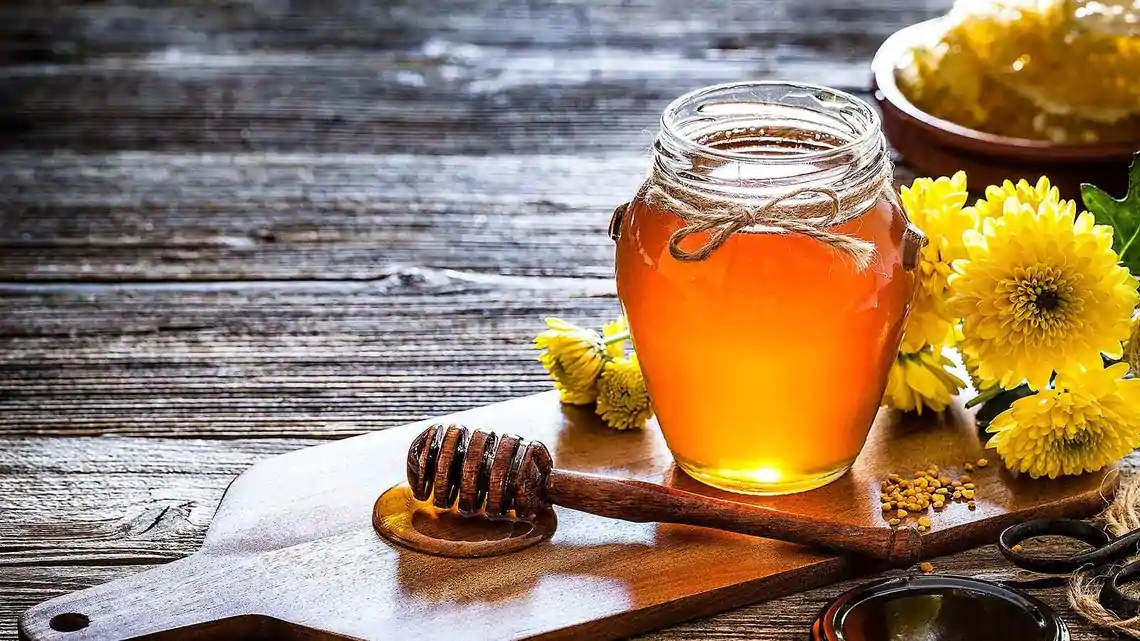 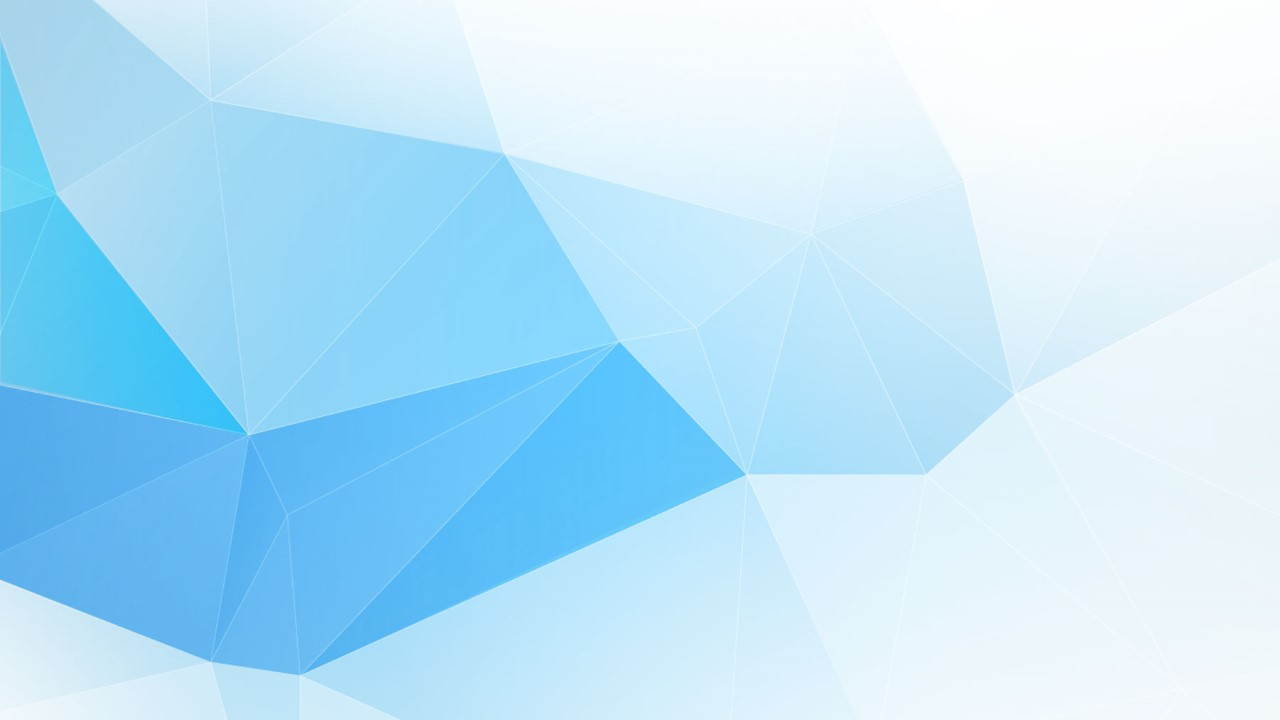 مصدر لغذاء الحيوانات
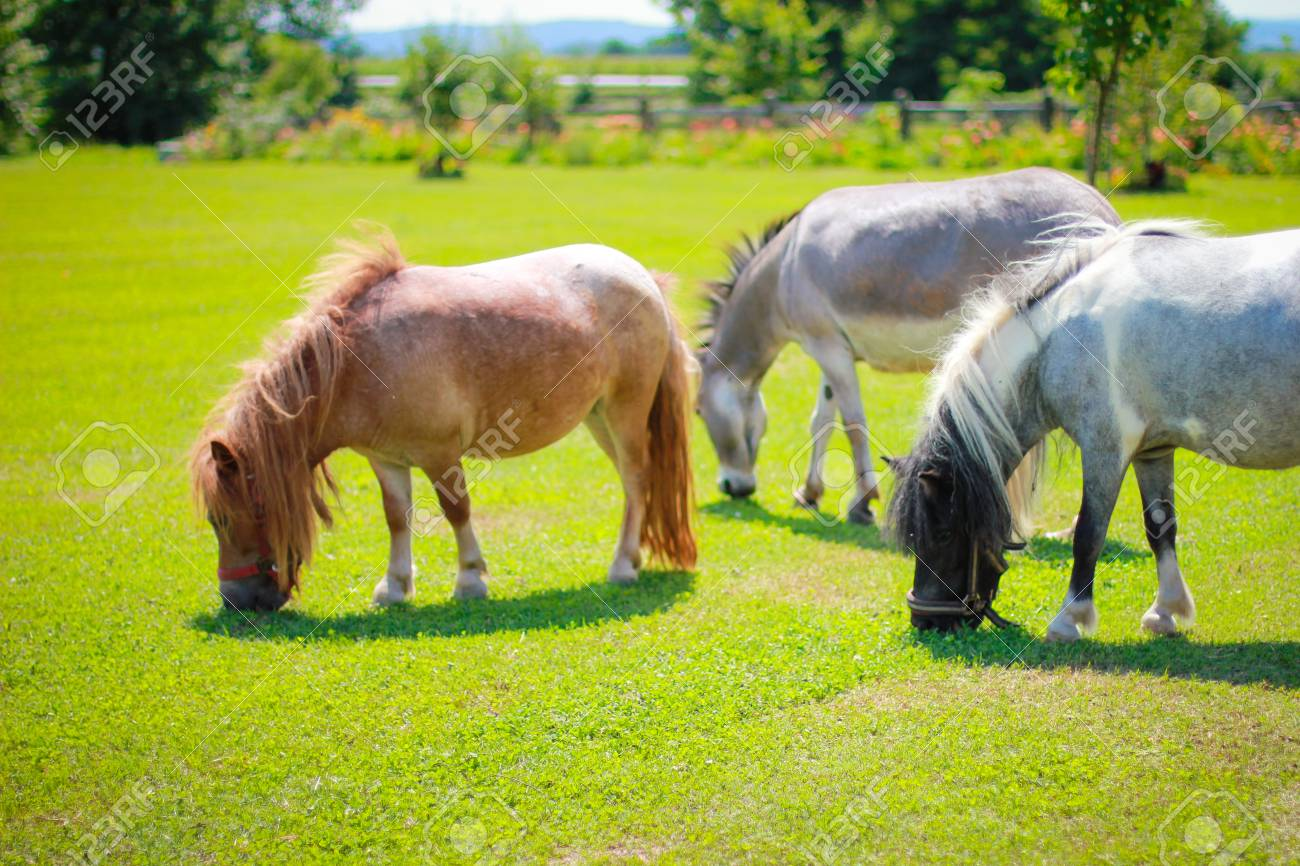 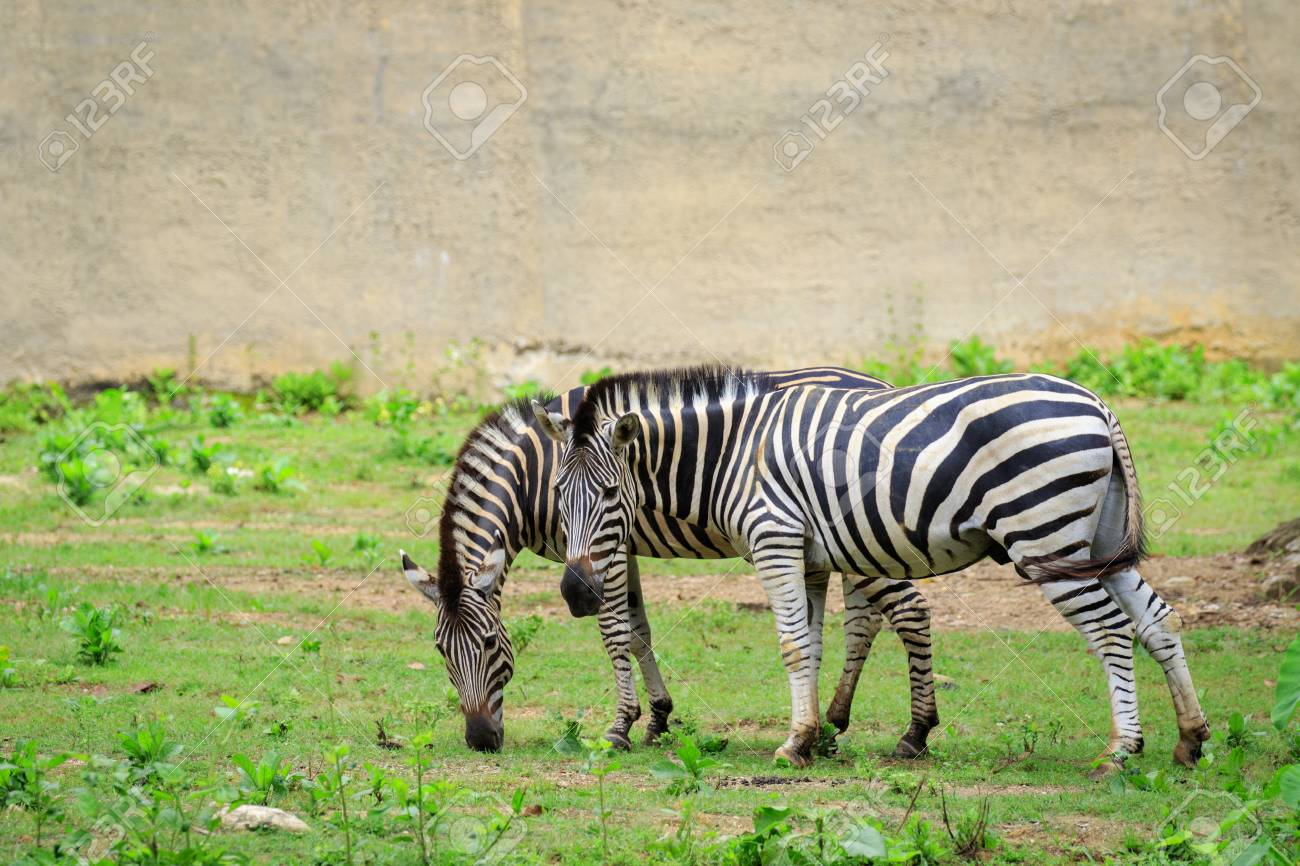 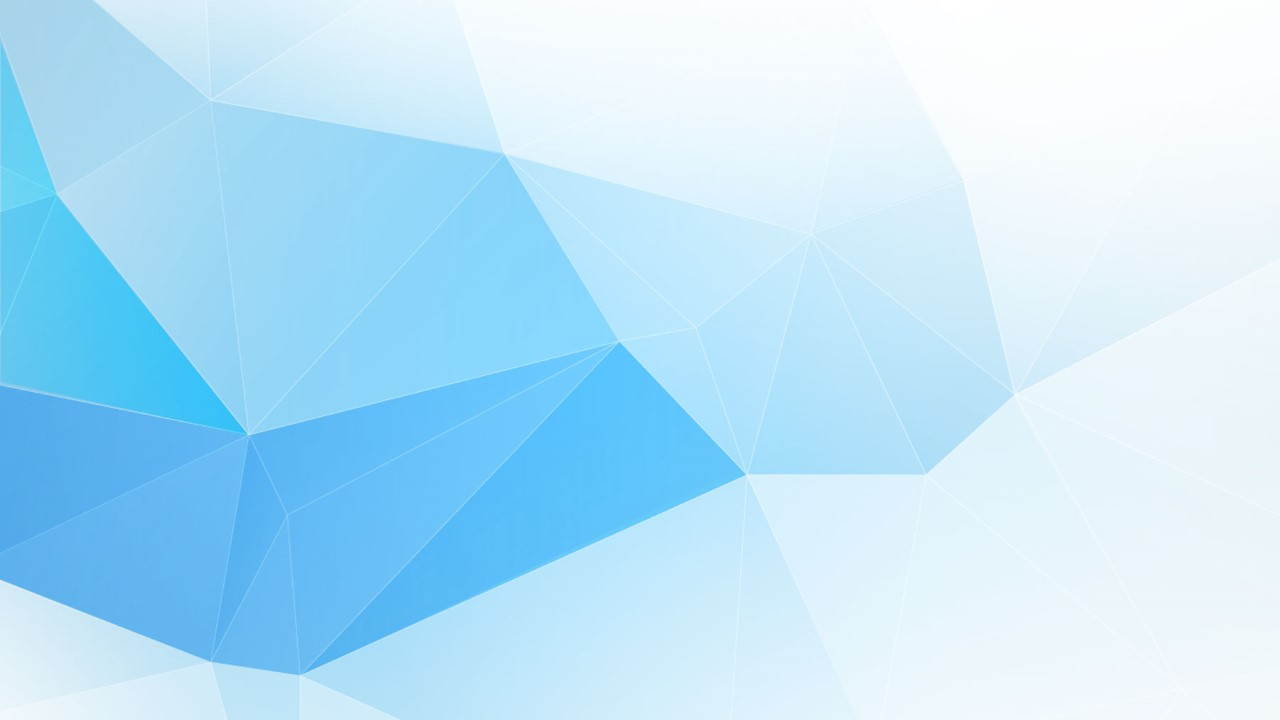 مصدرللخشب
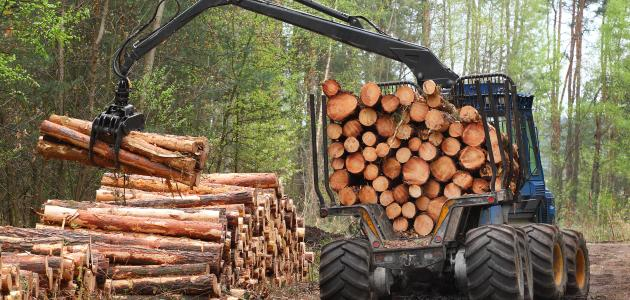 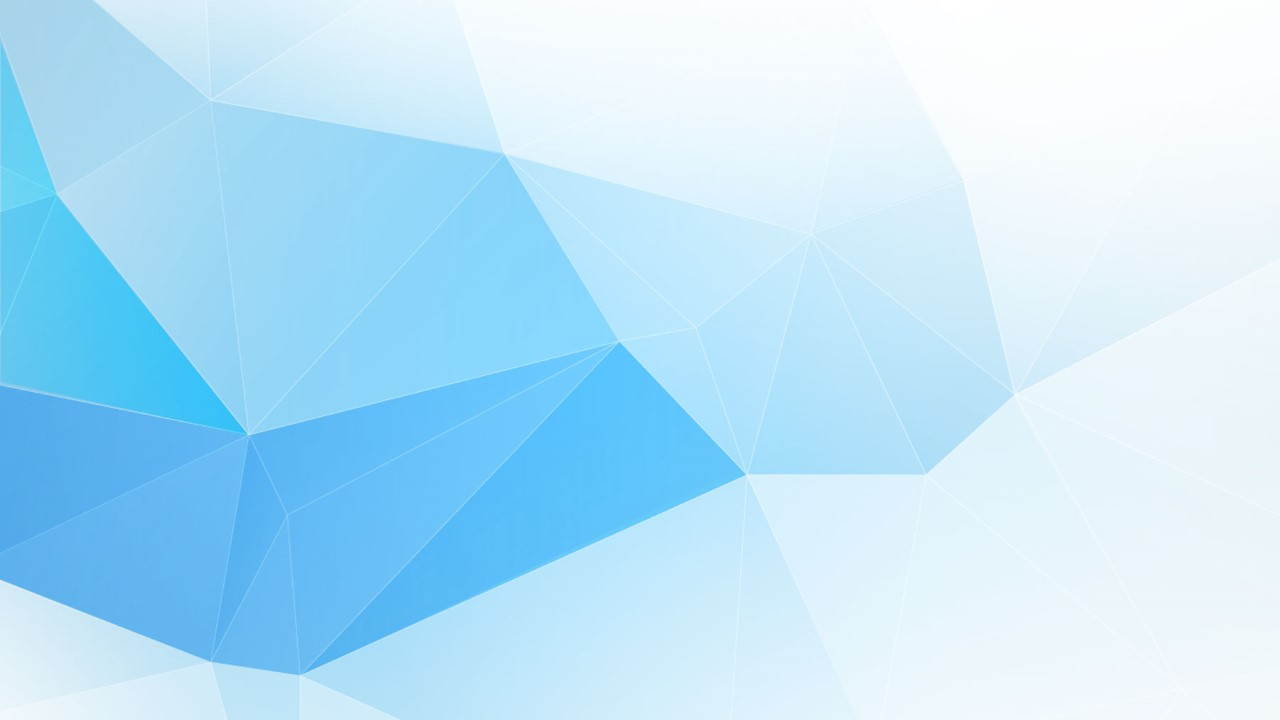 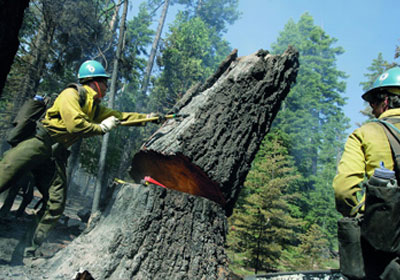 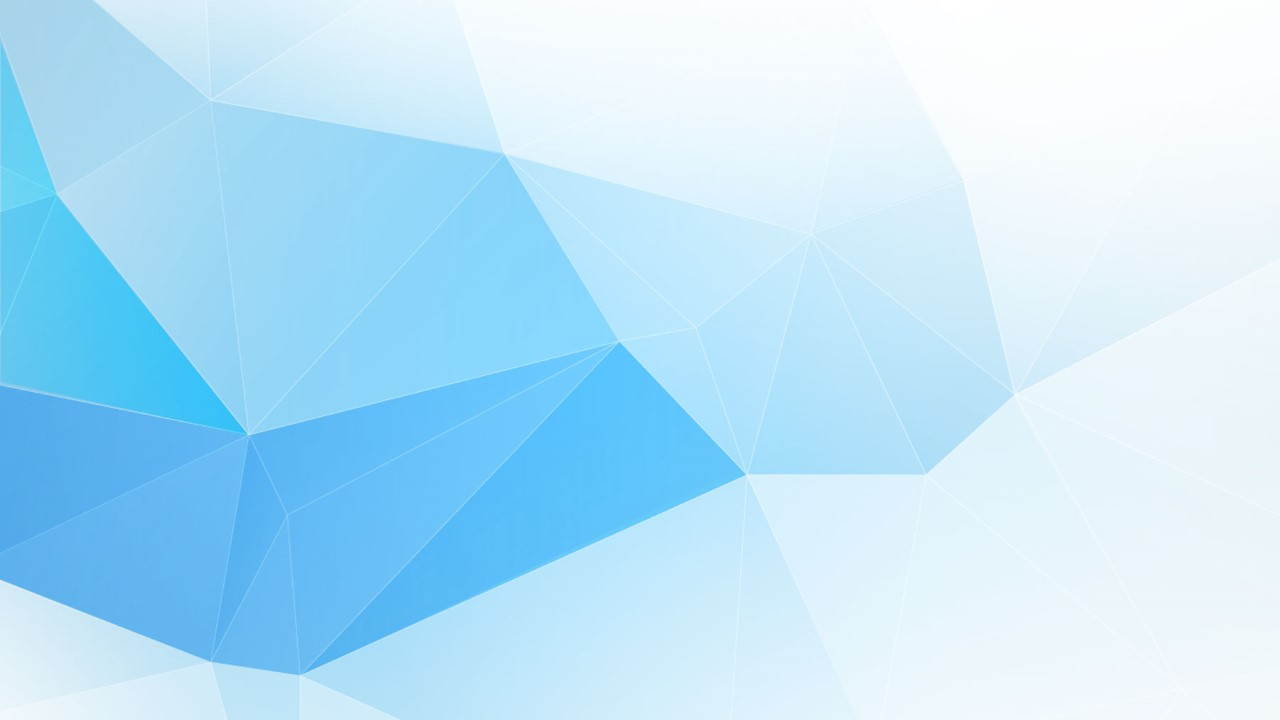 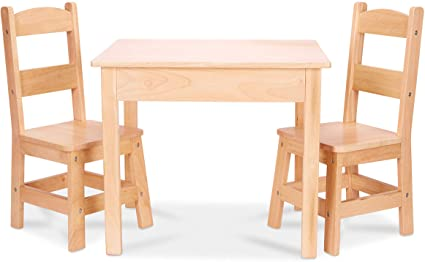 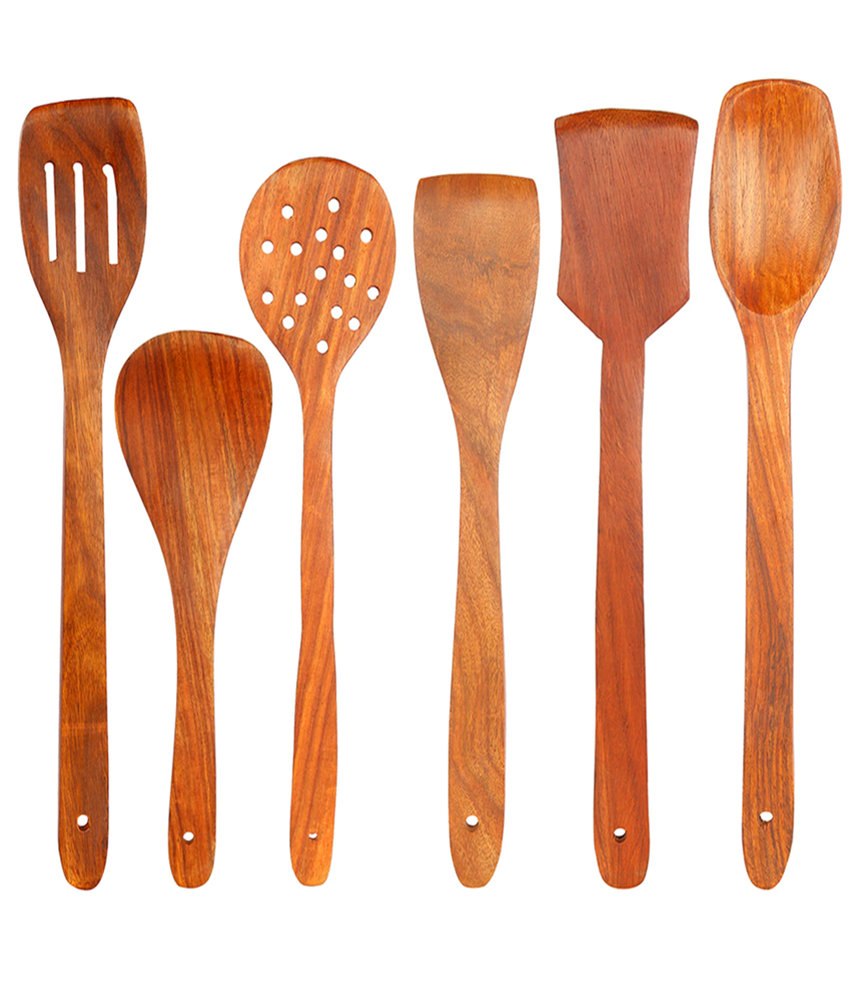 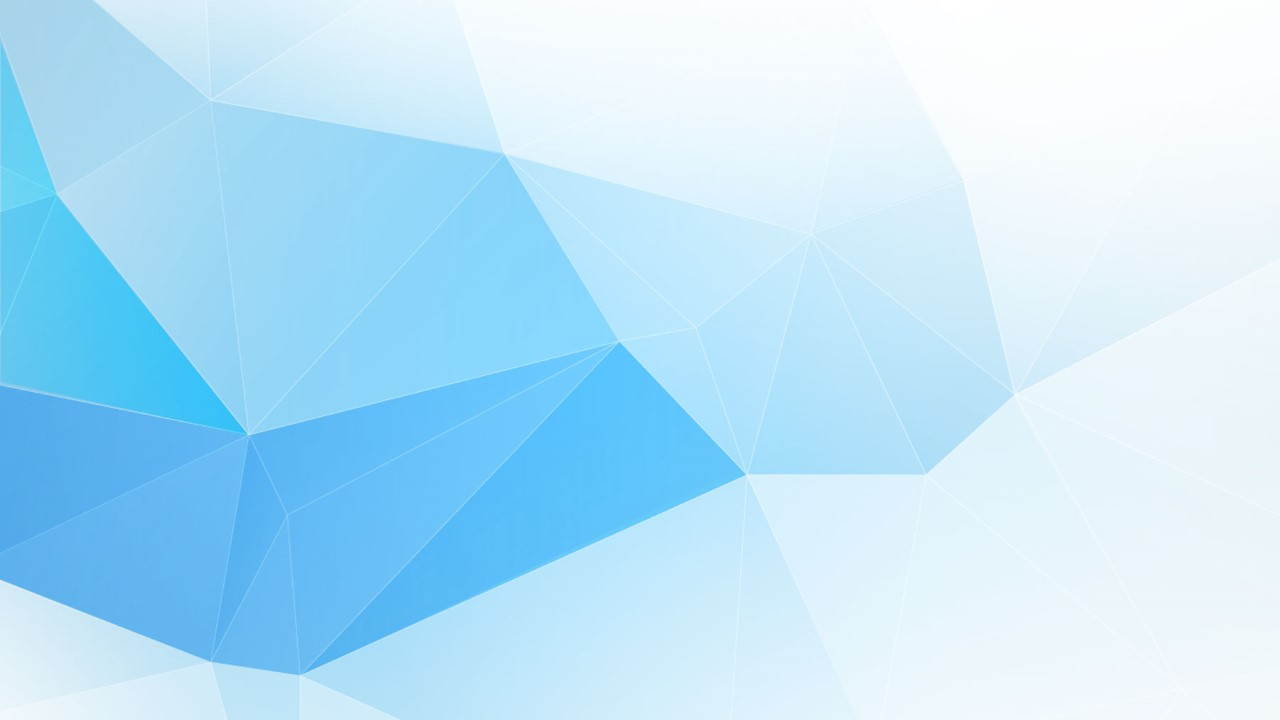 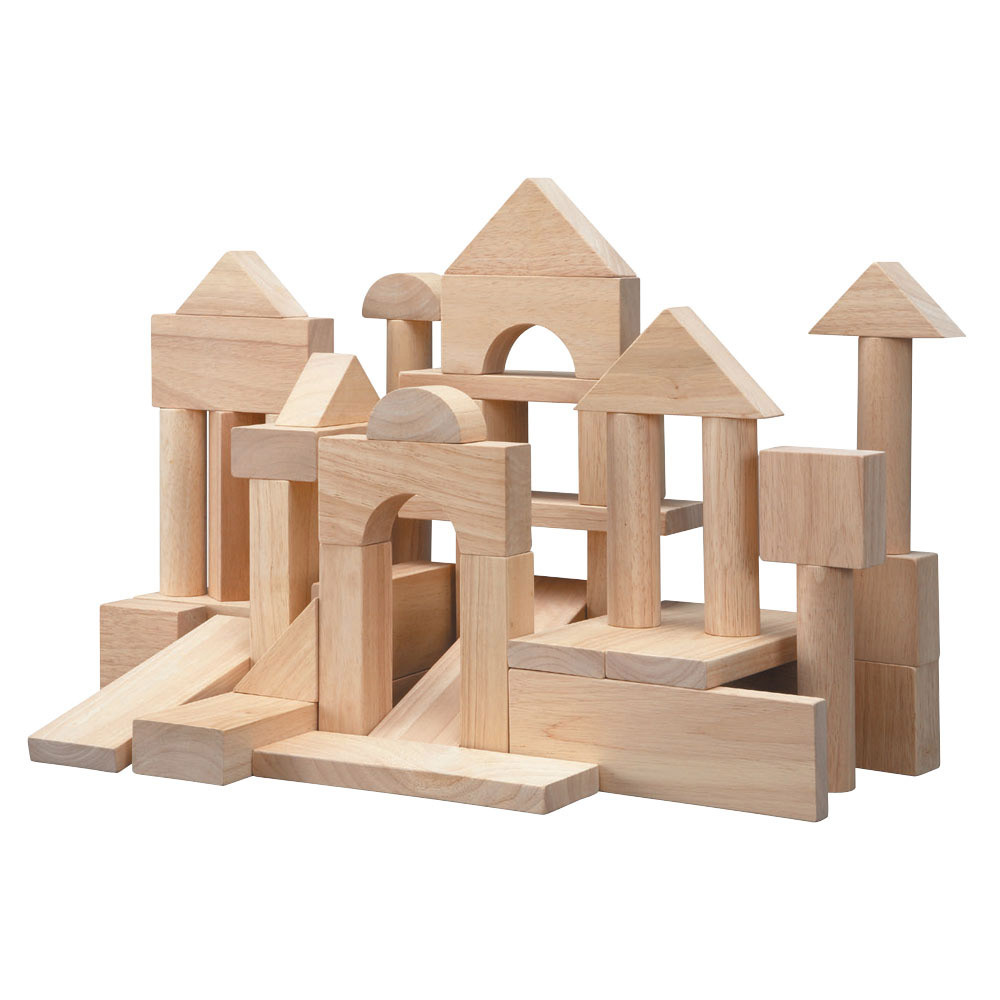 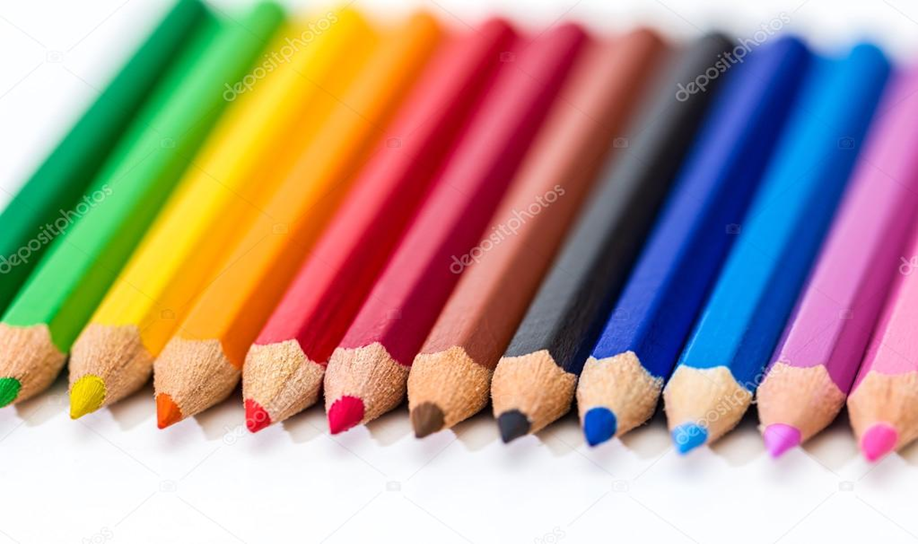 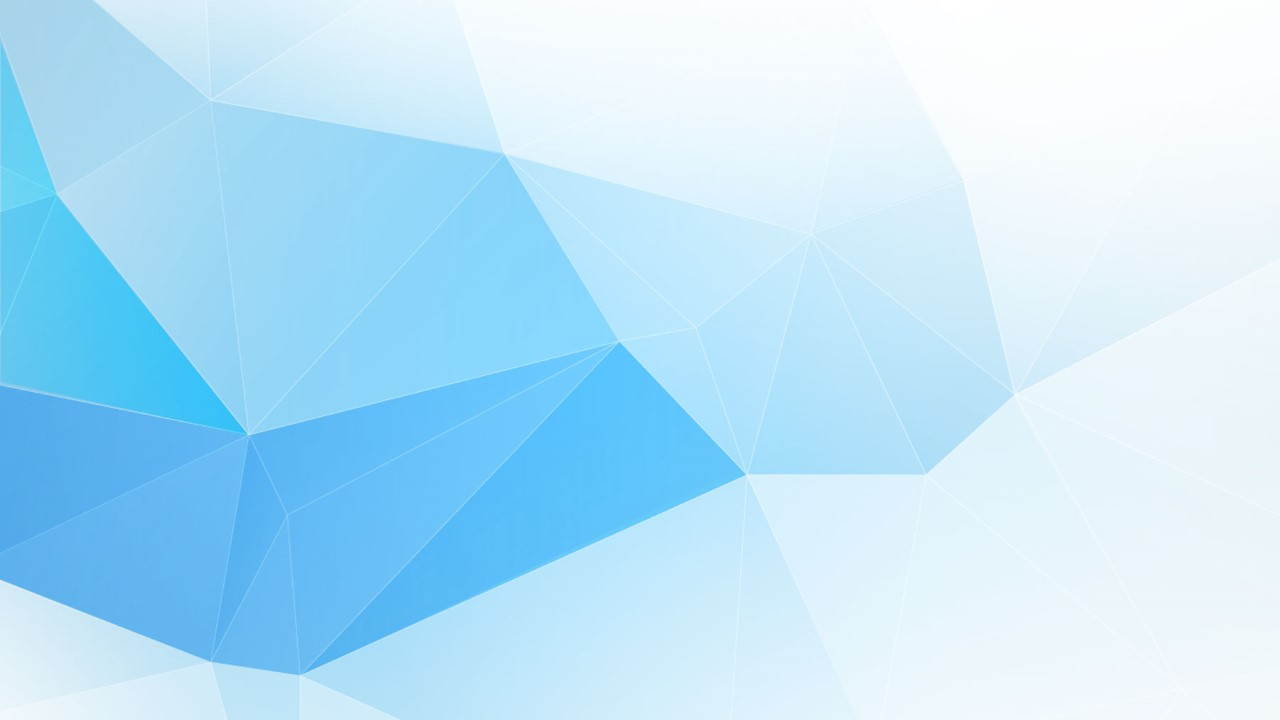 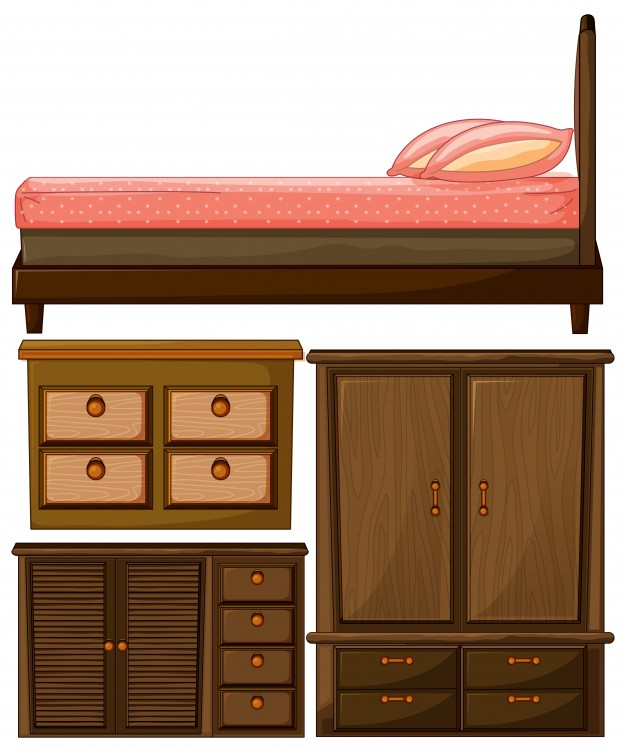 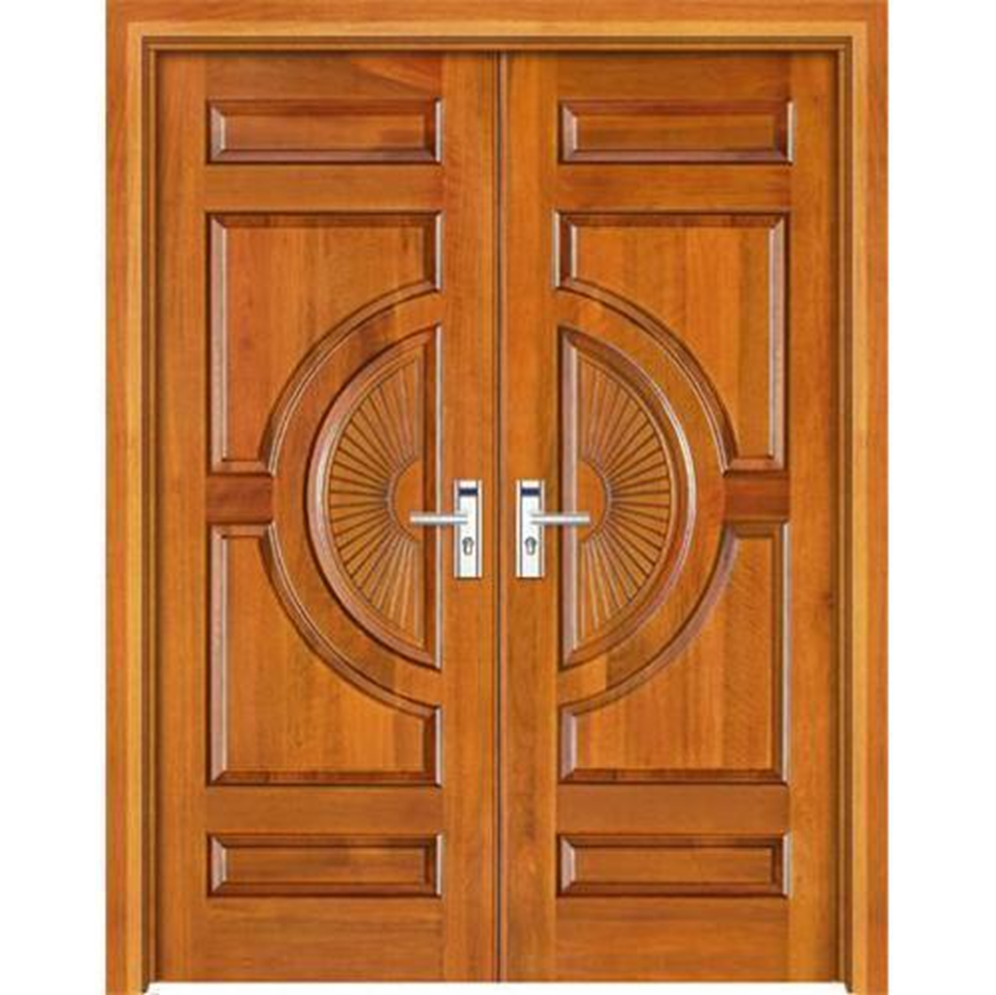 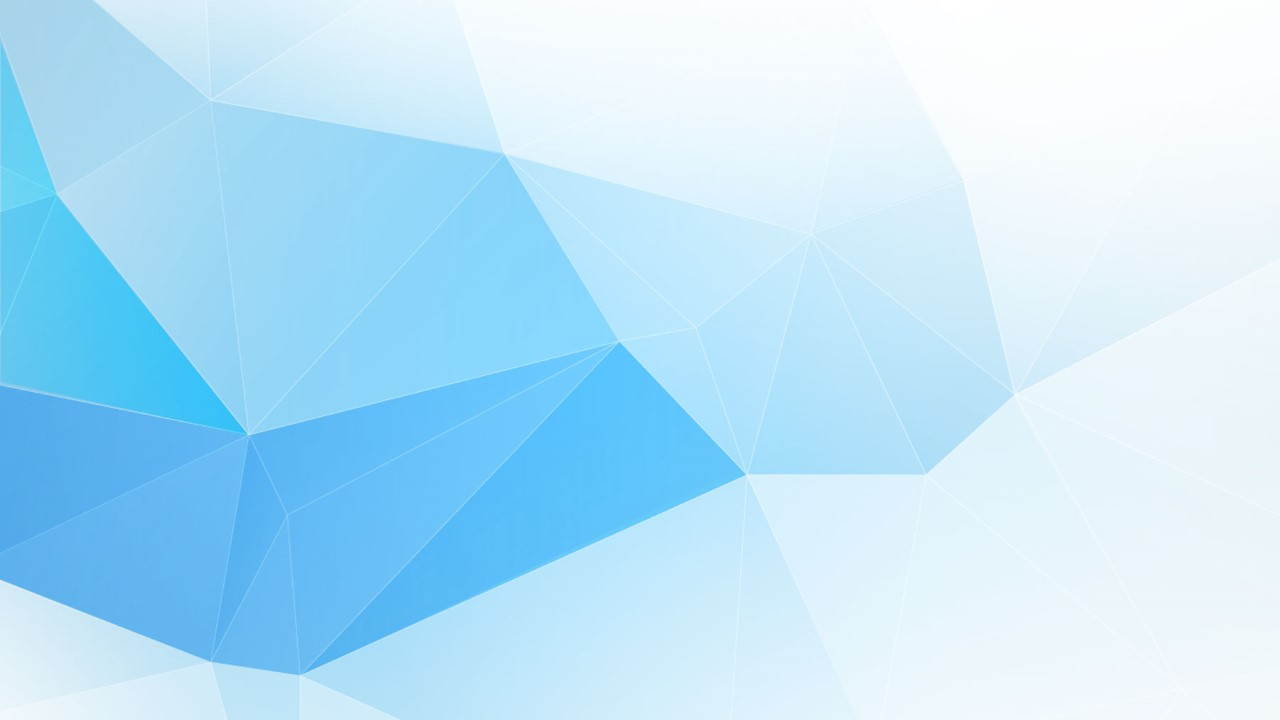 صناعة الورق
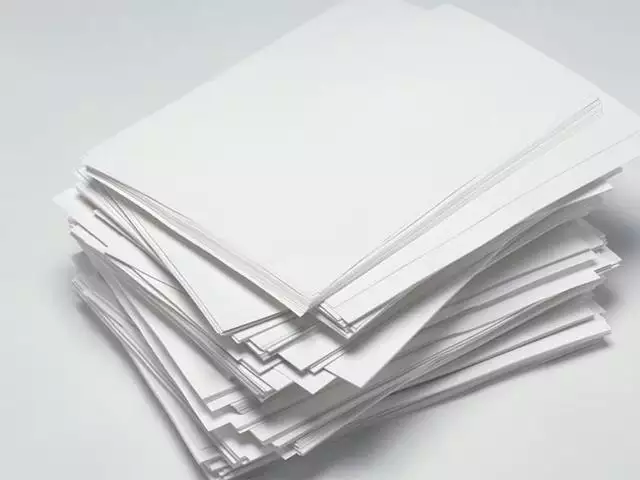 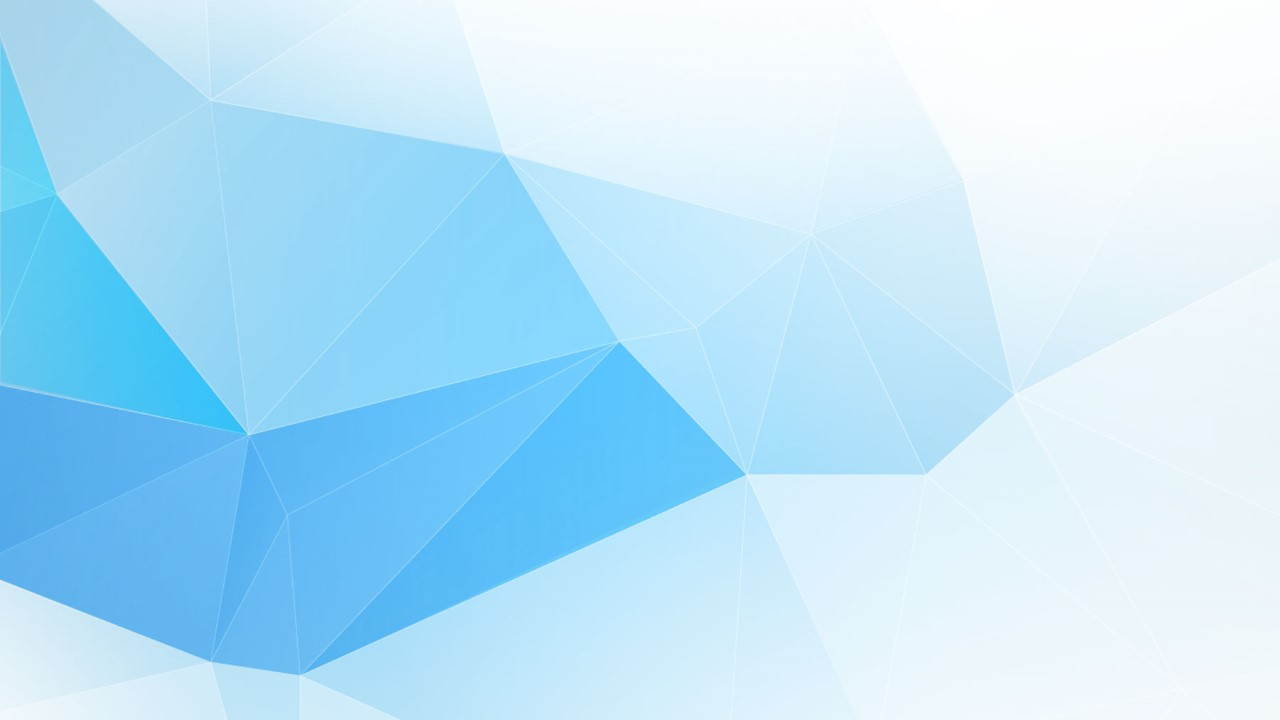 مصدر للعلاج
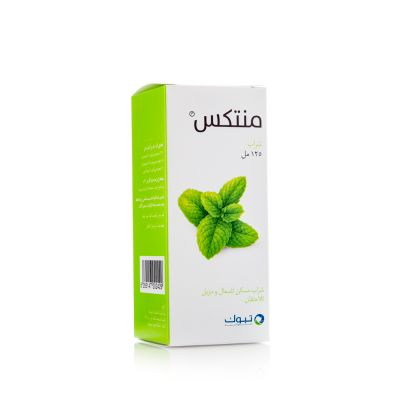 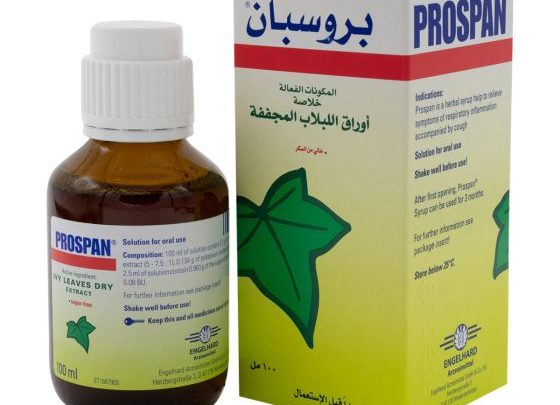 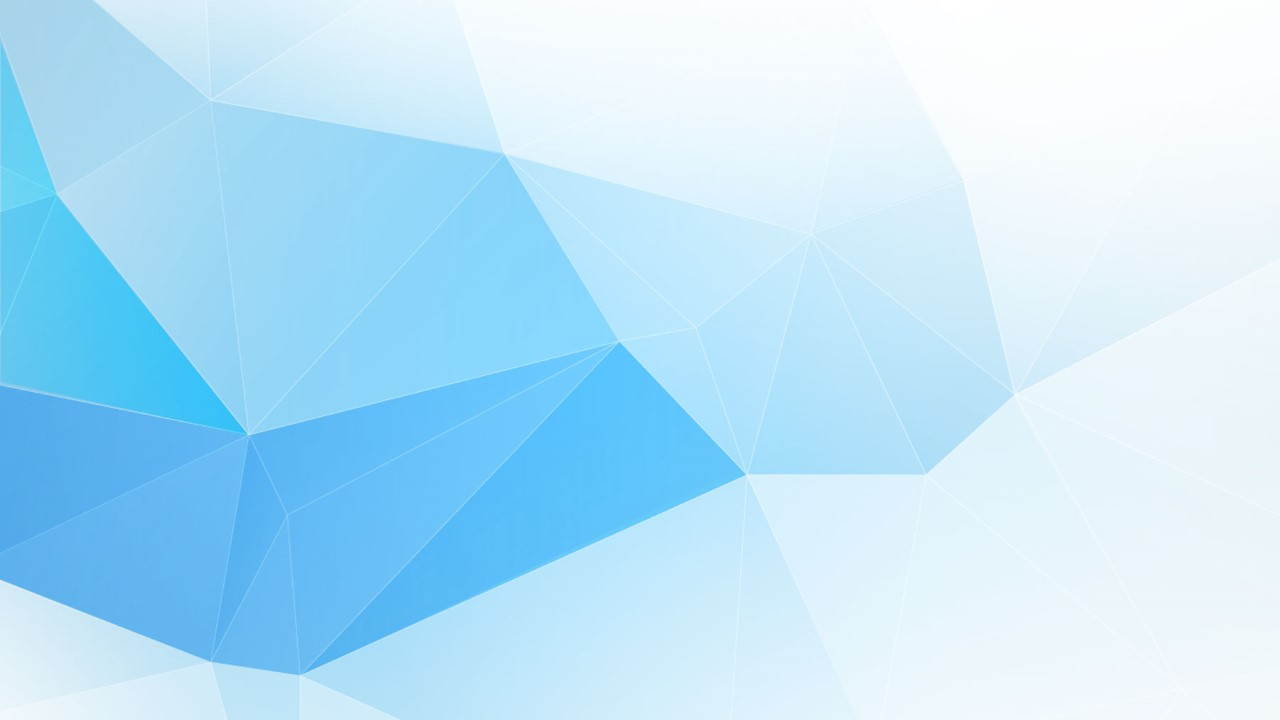 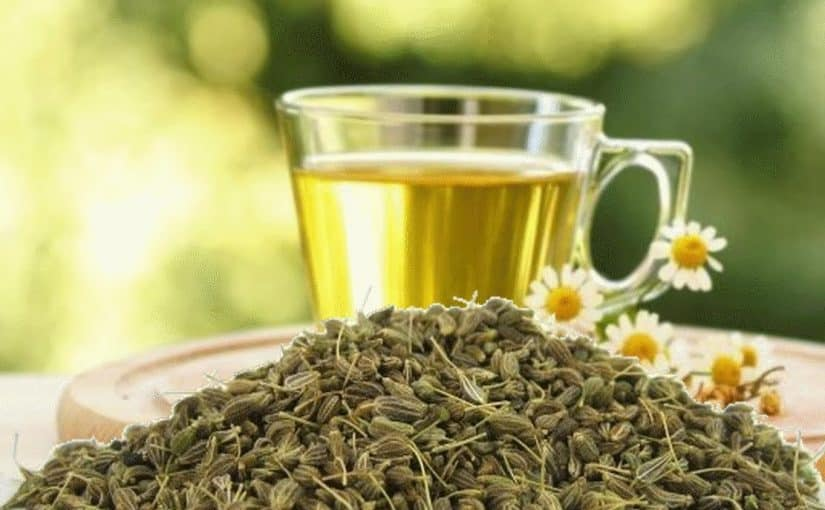 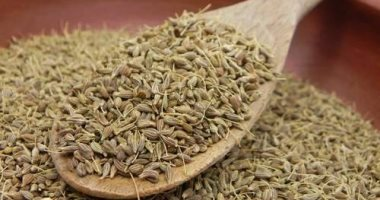 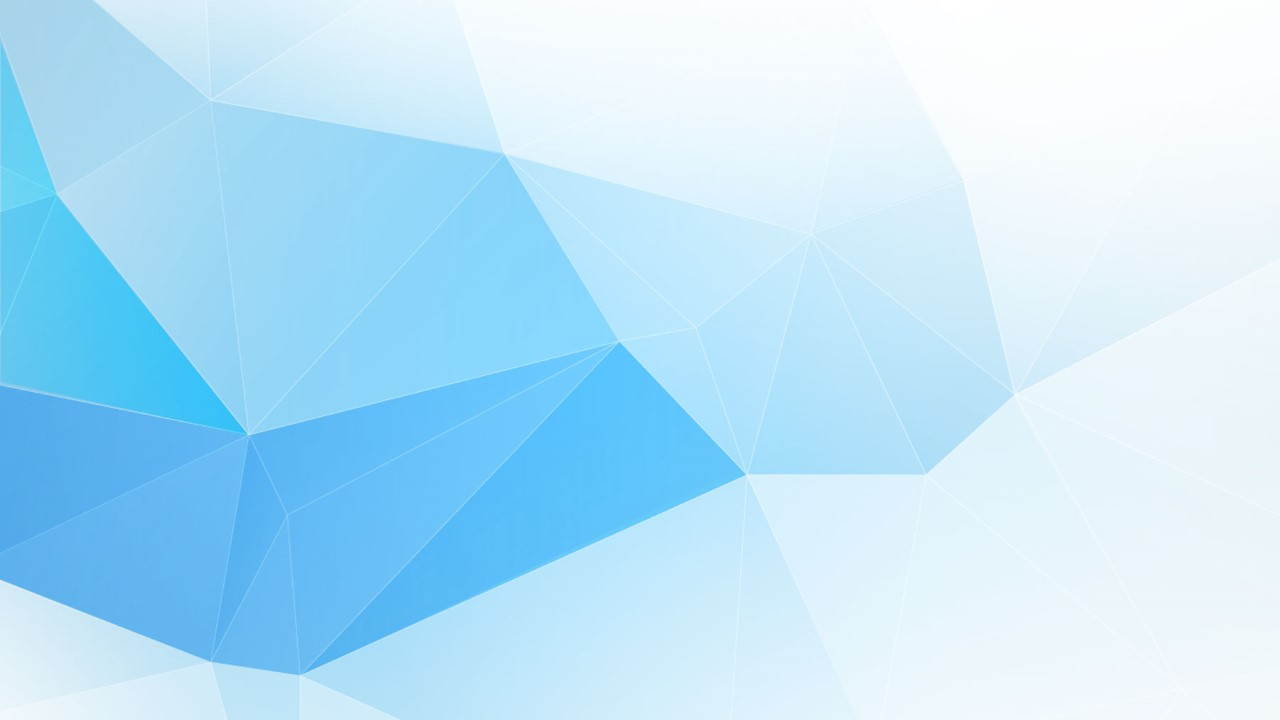 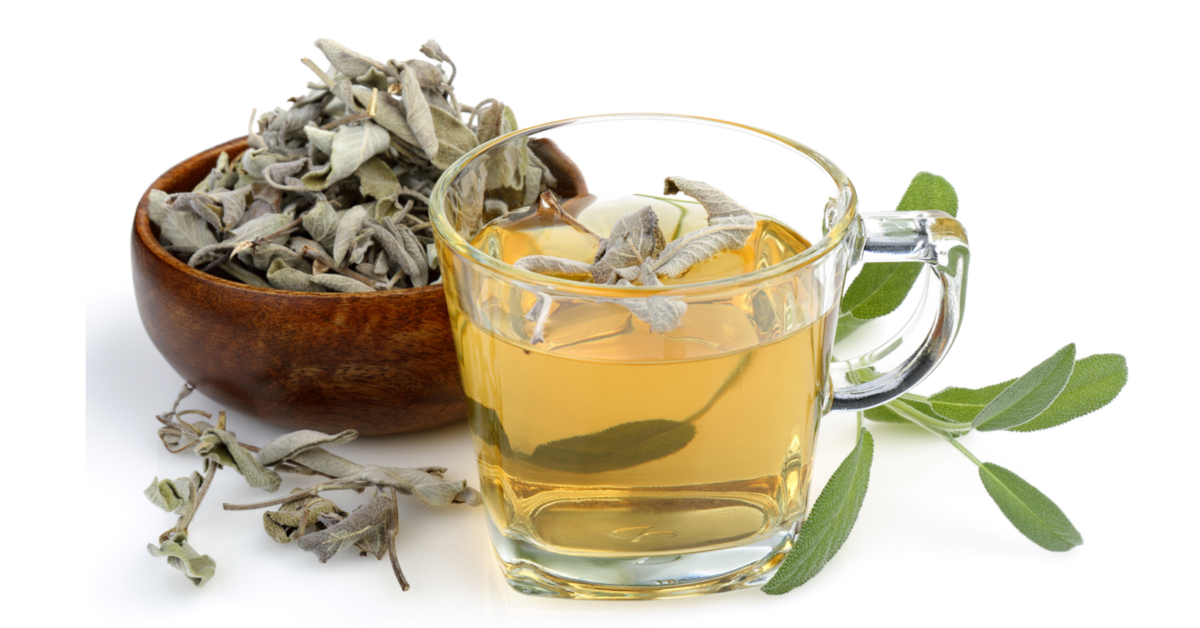 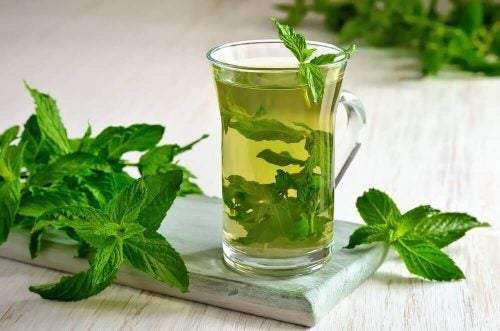 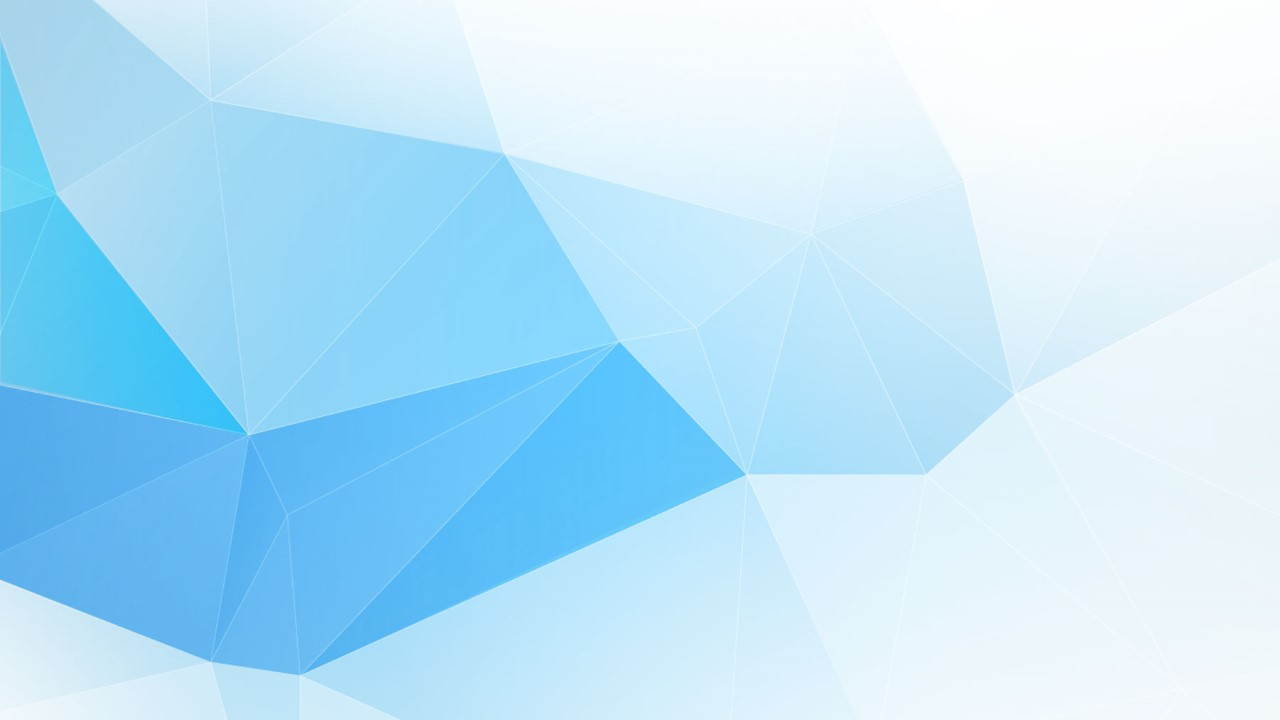 صناعة الصمغ
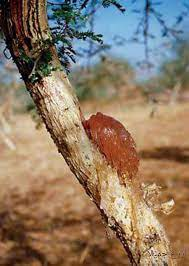 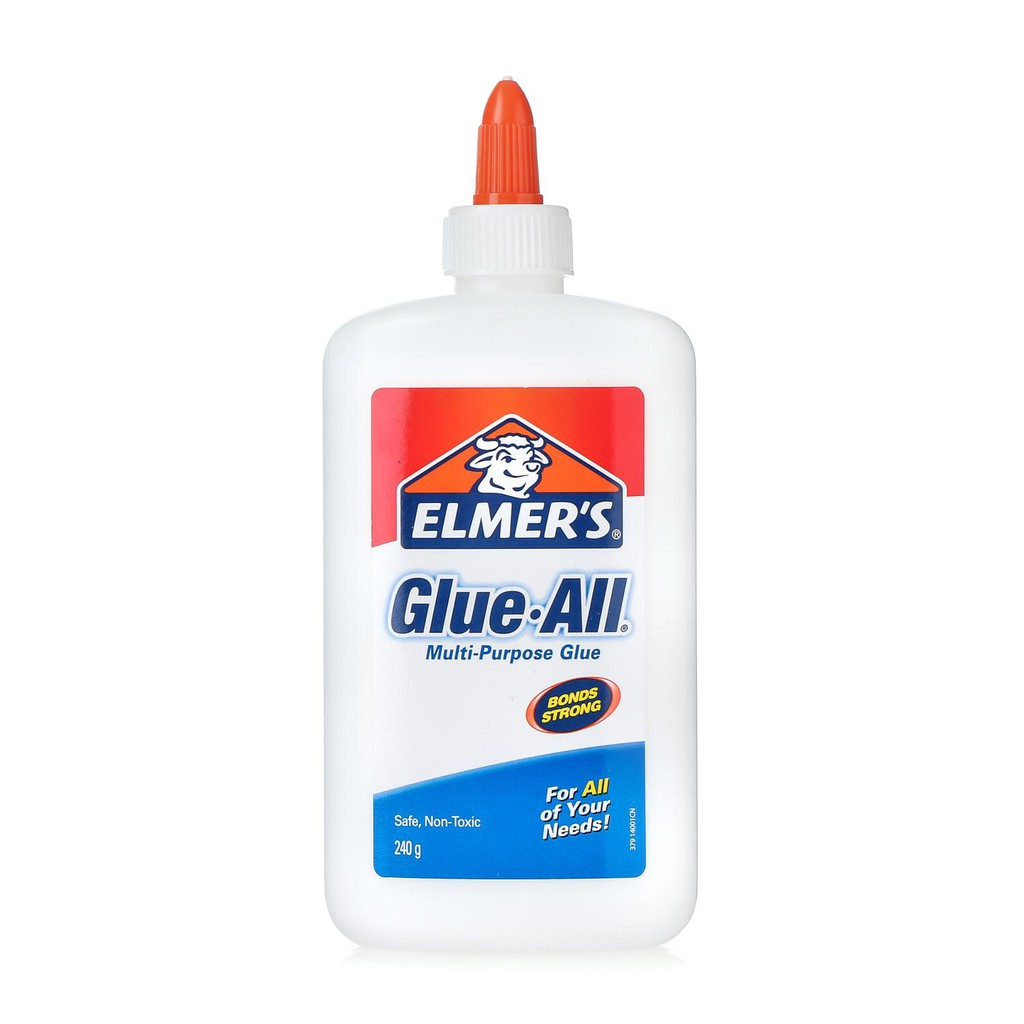 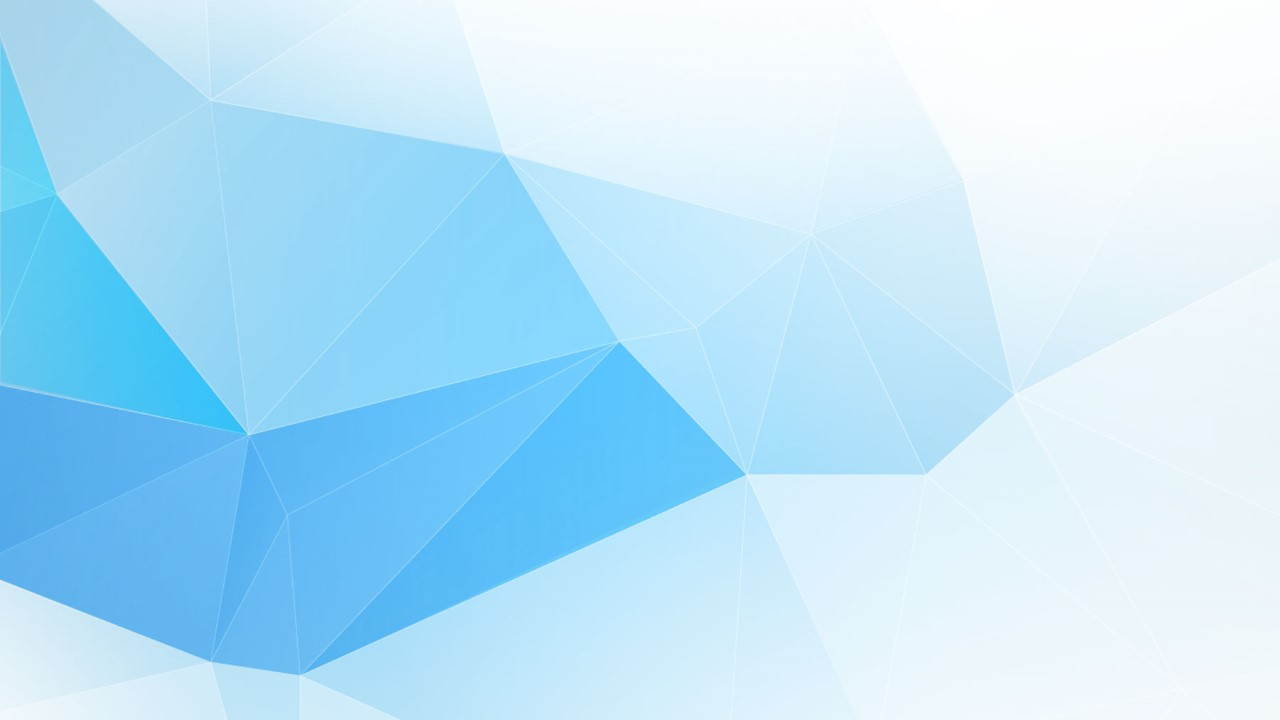 صناعة العطر
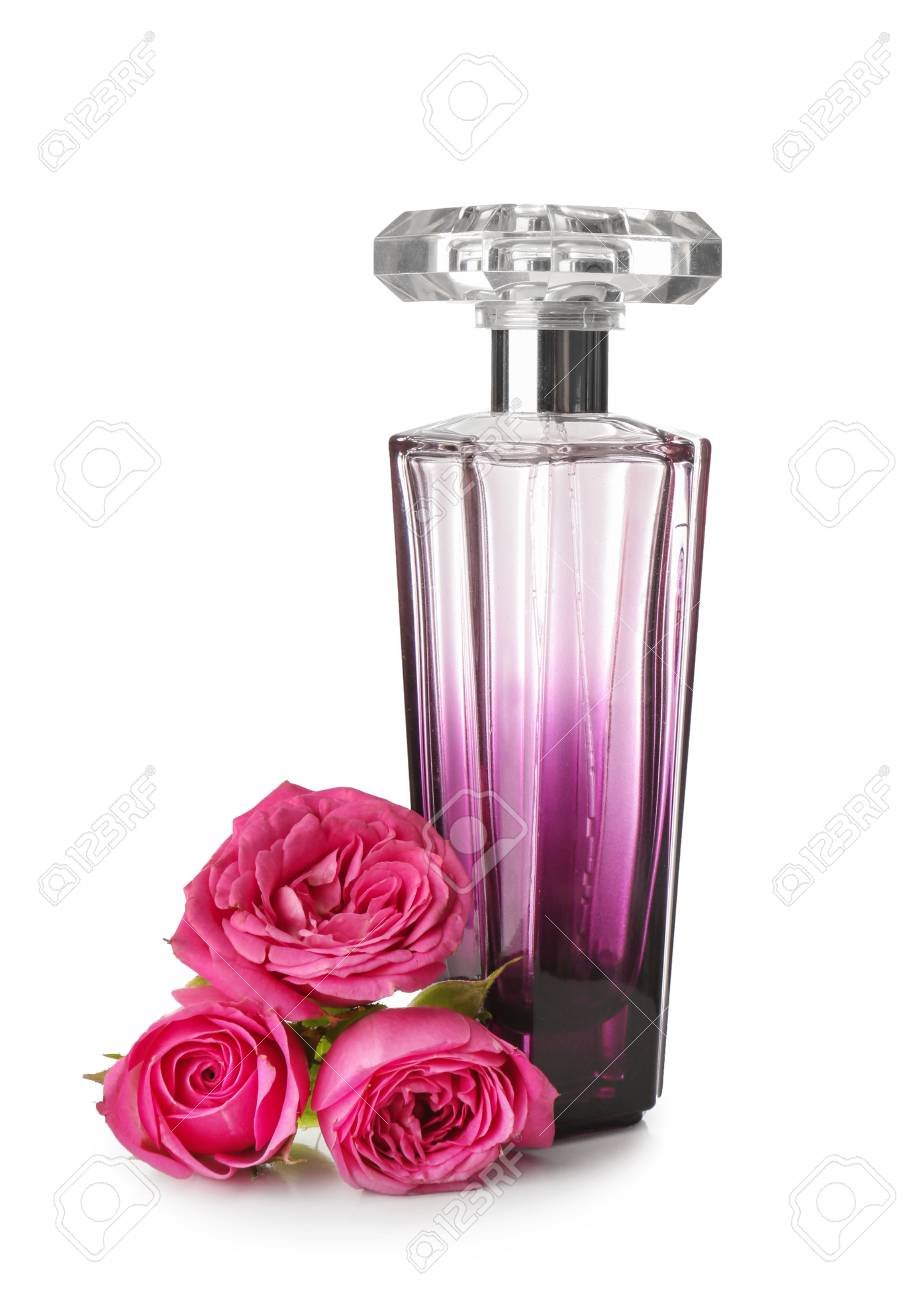 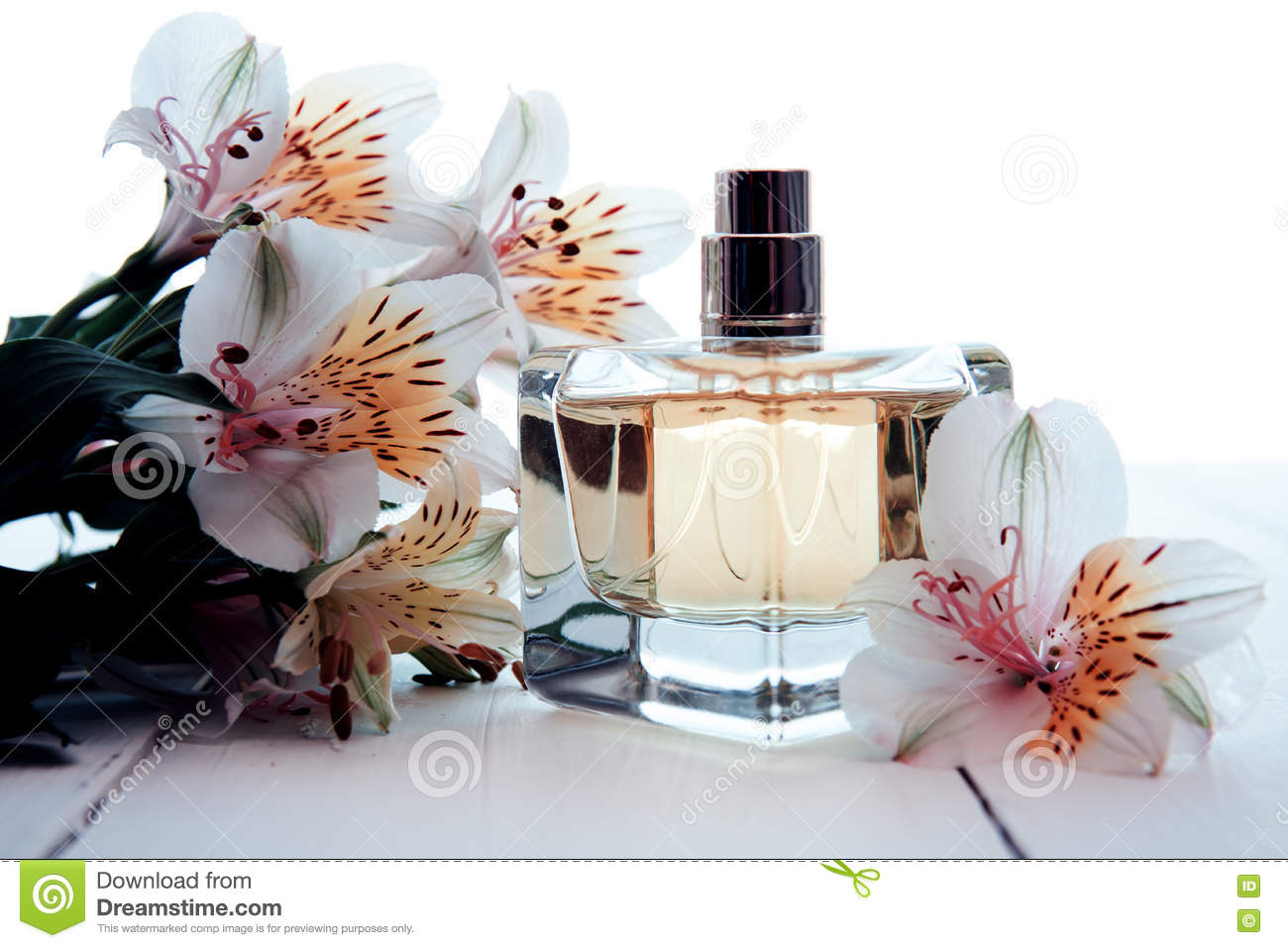 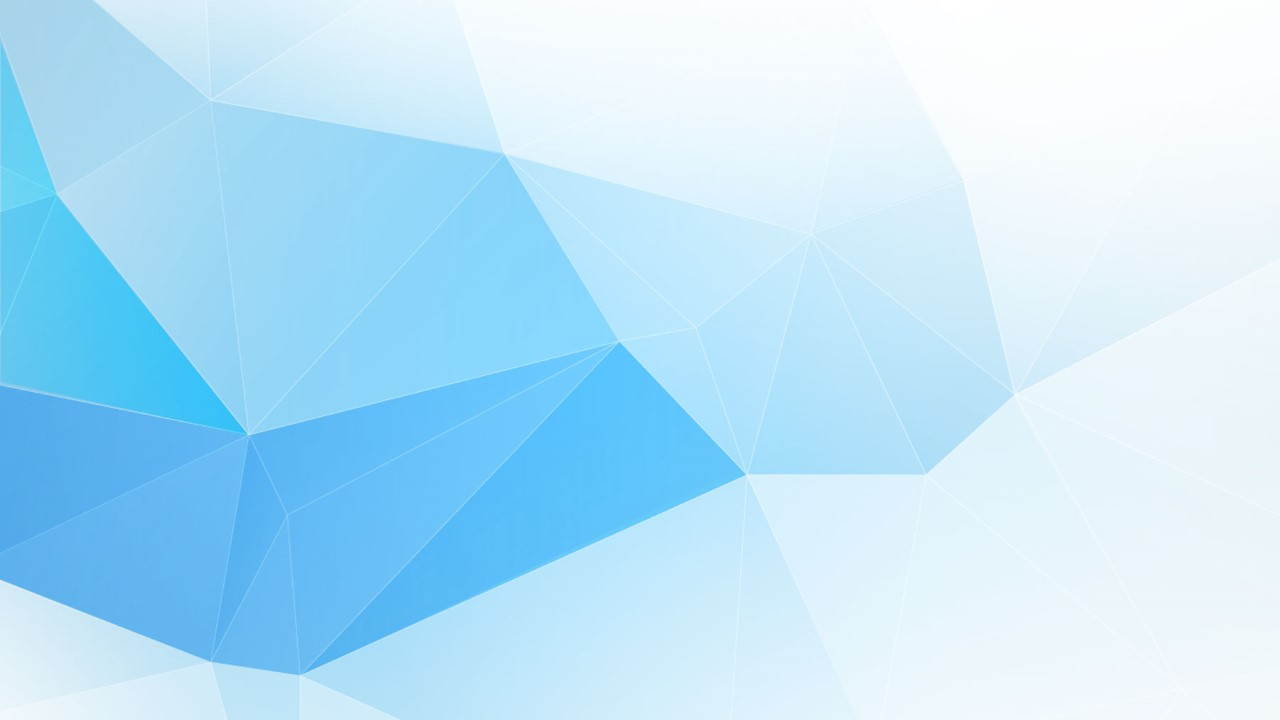 للزينة
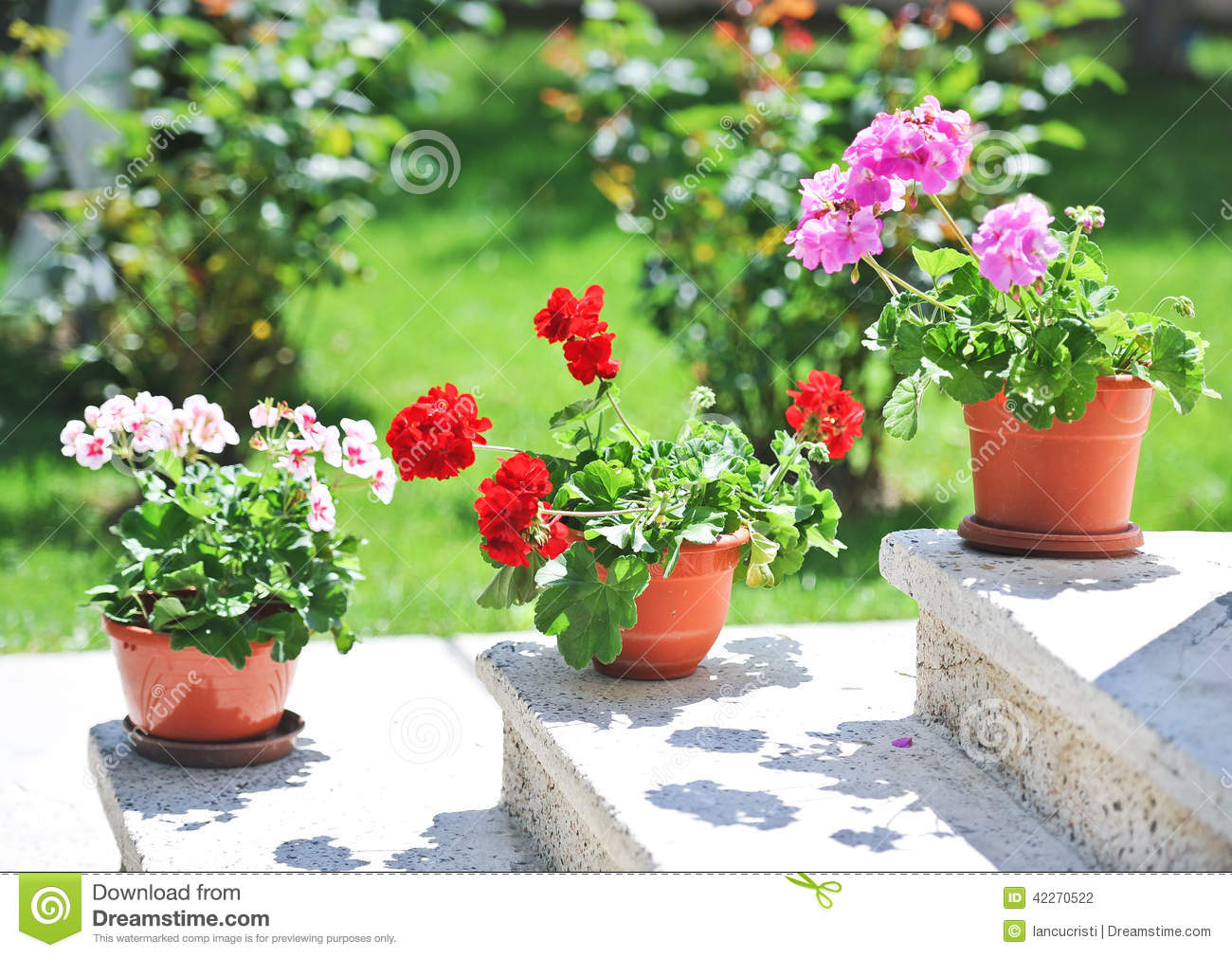 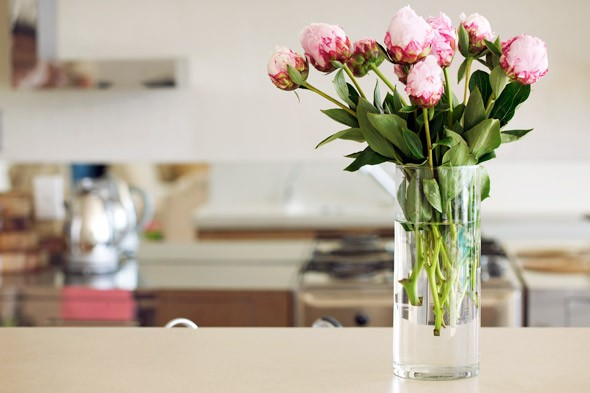 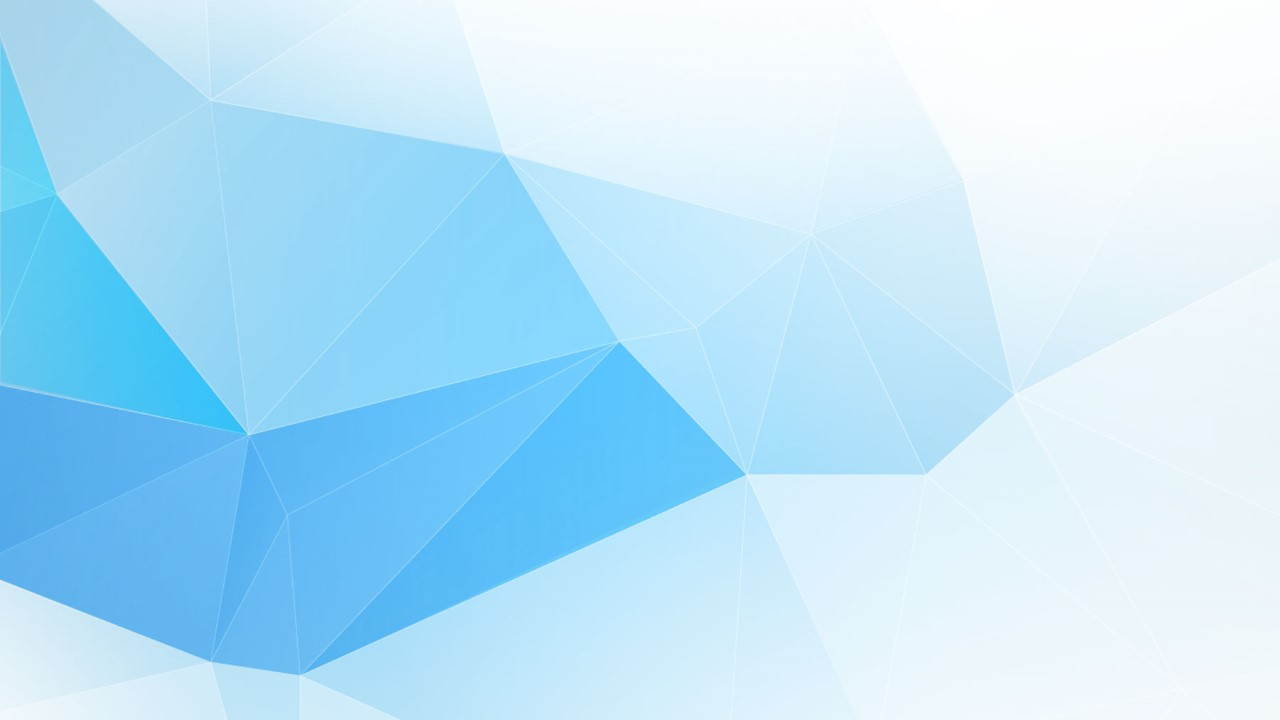 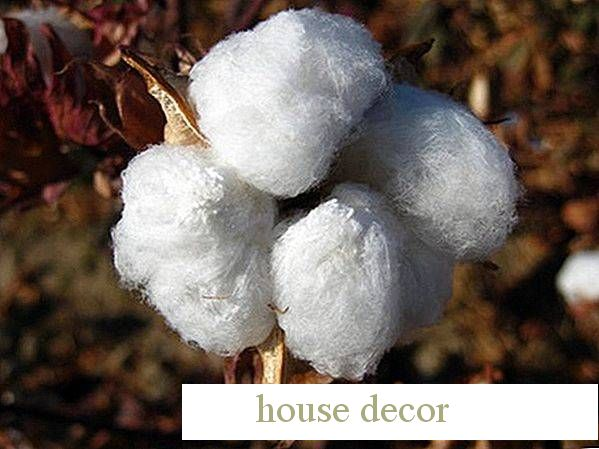 نبتة القطن
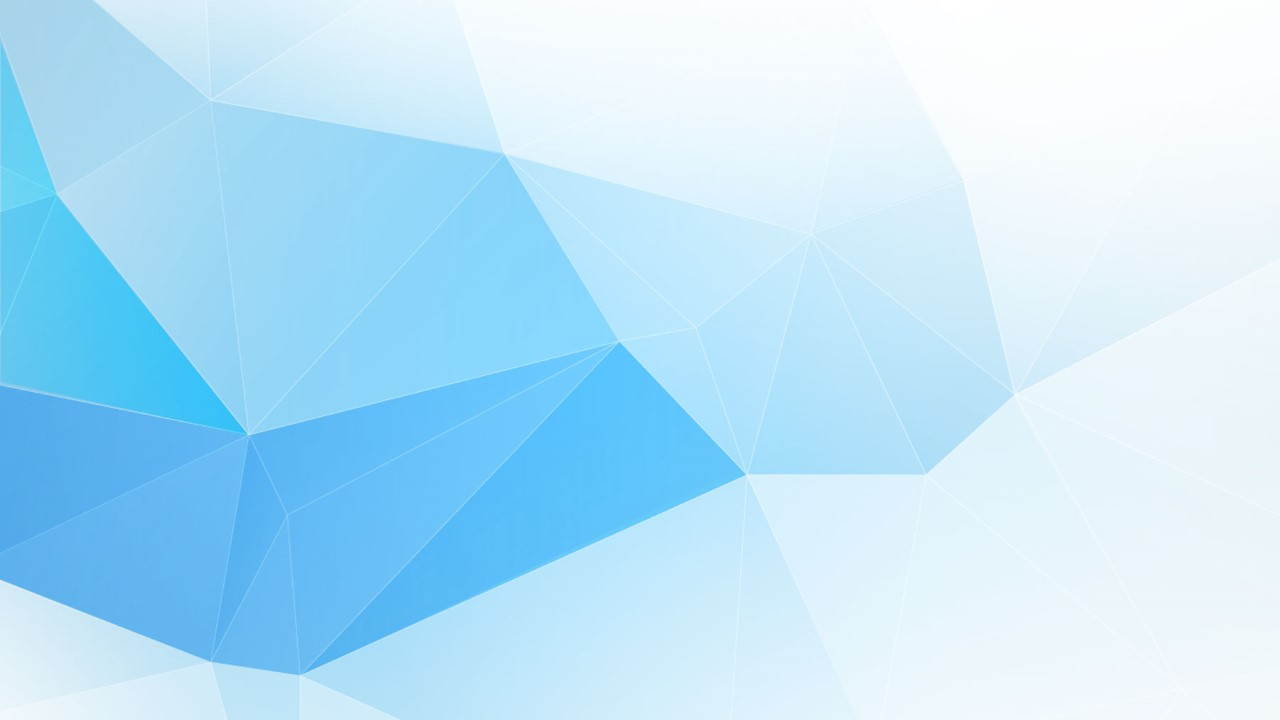 صناعة  القطن
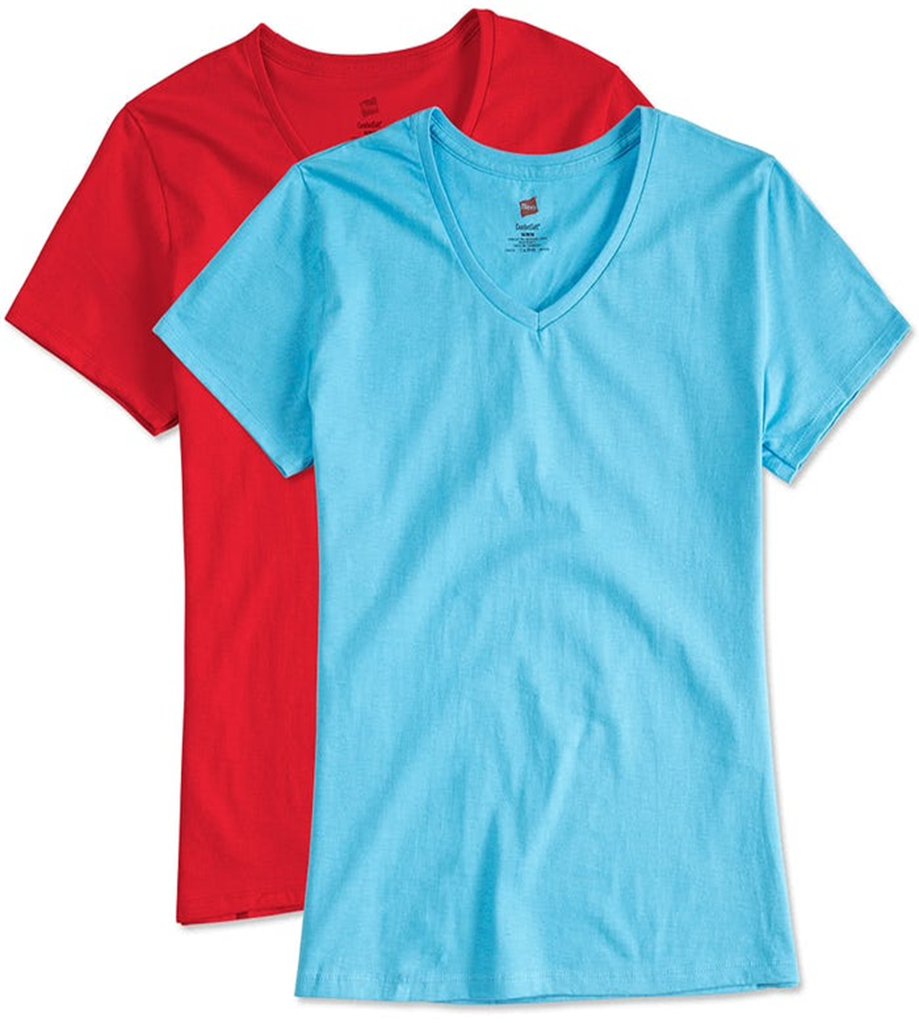 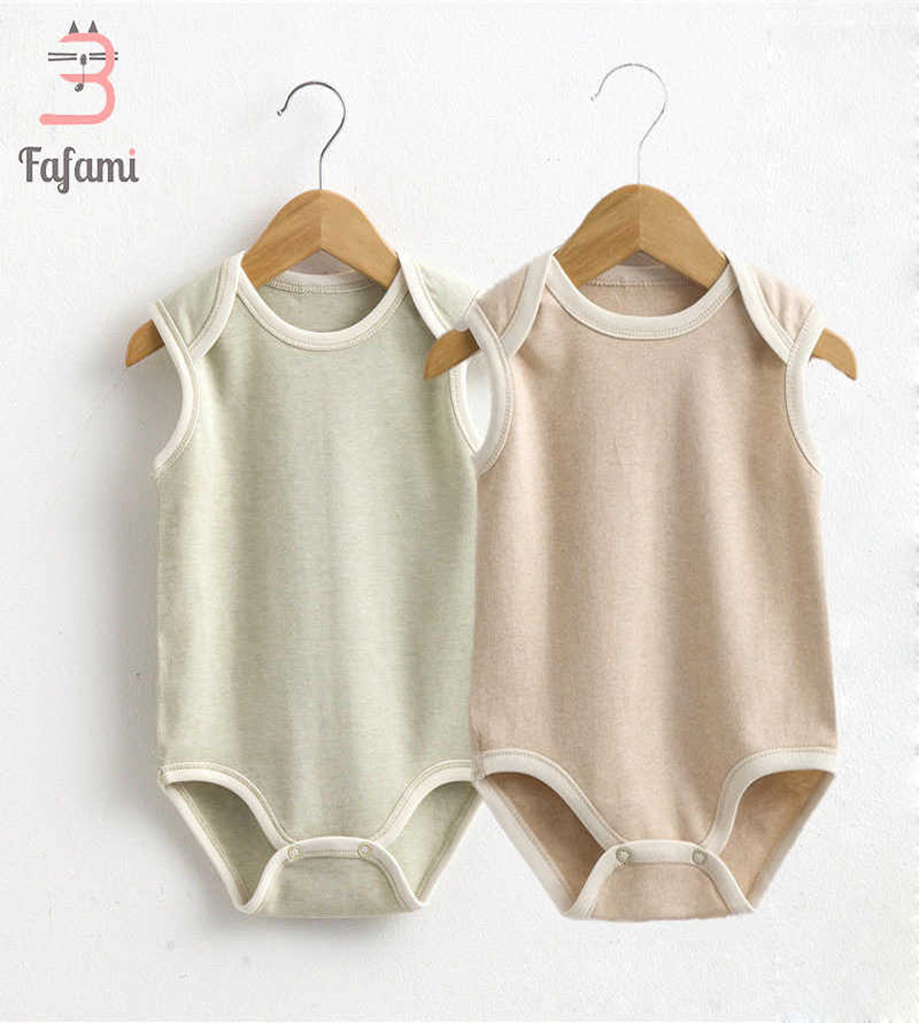 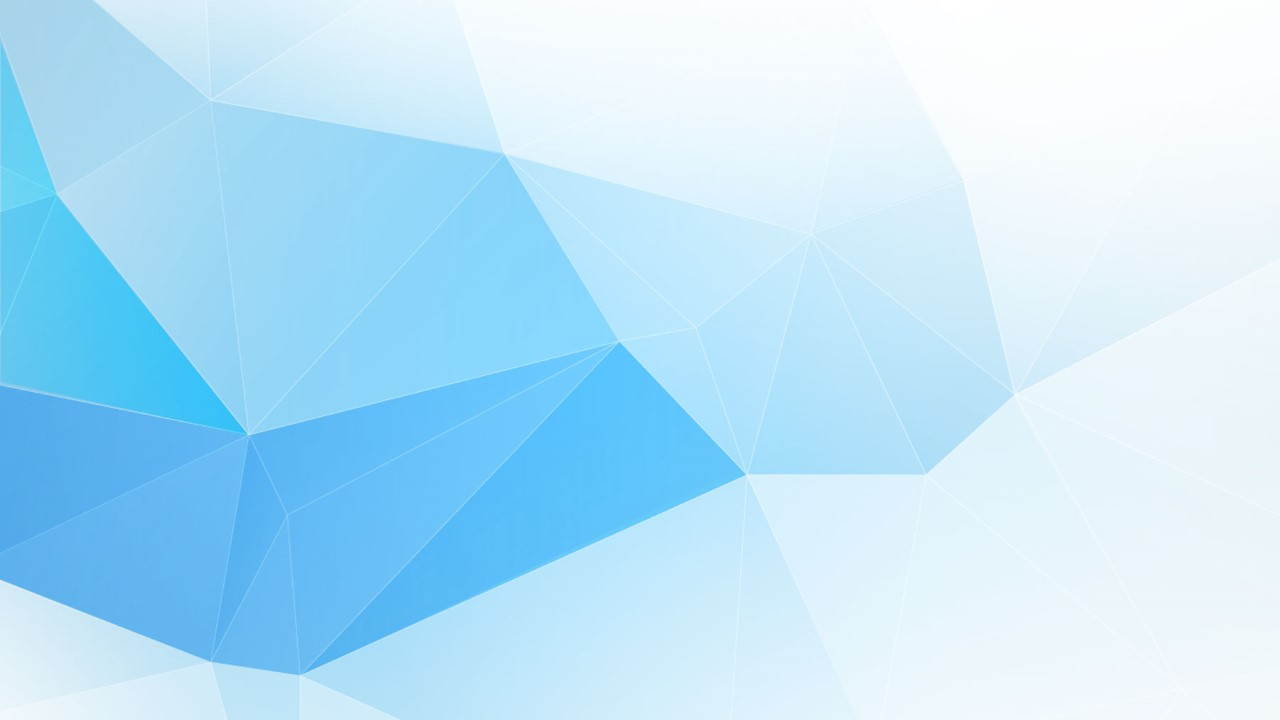 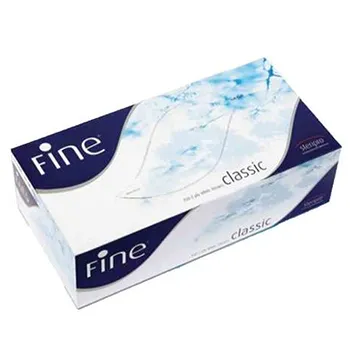 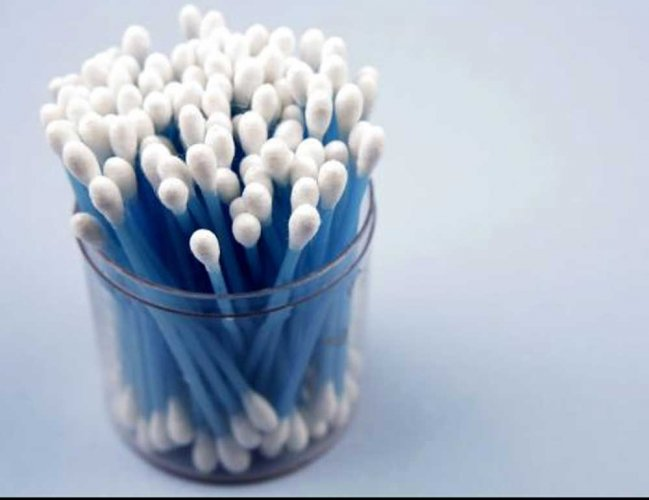 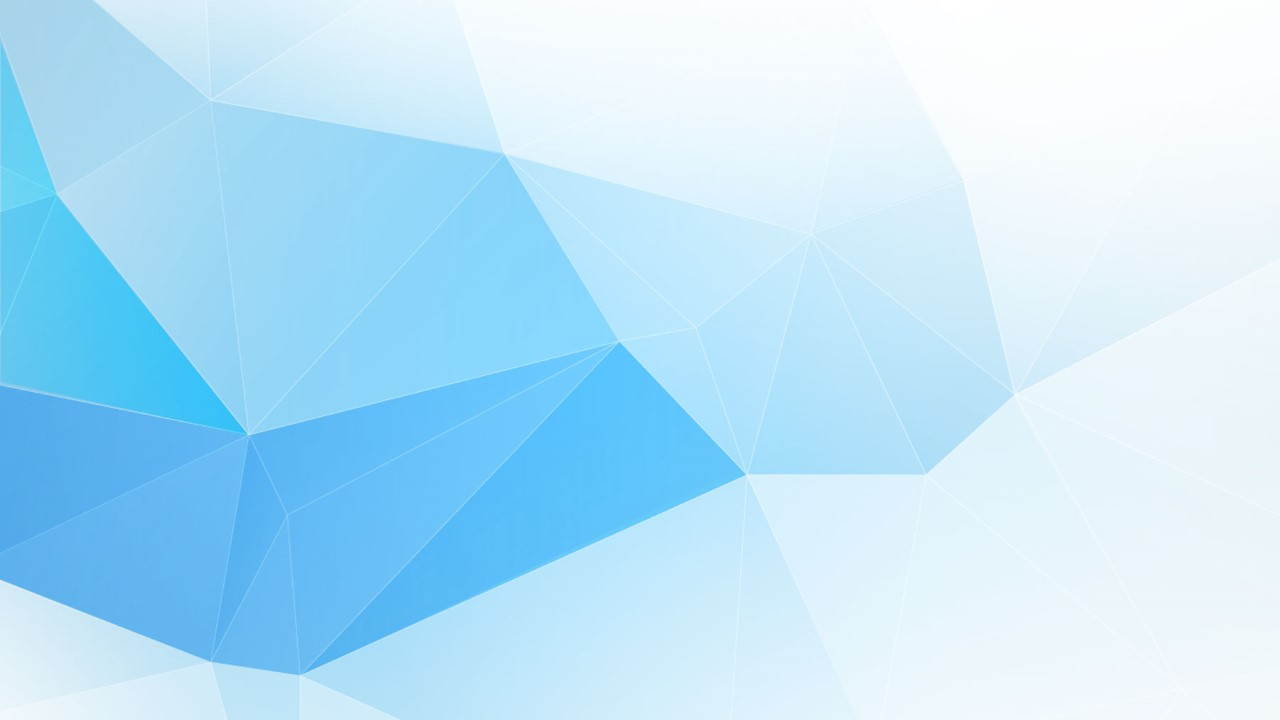 صناعة المطاط
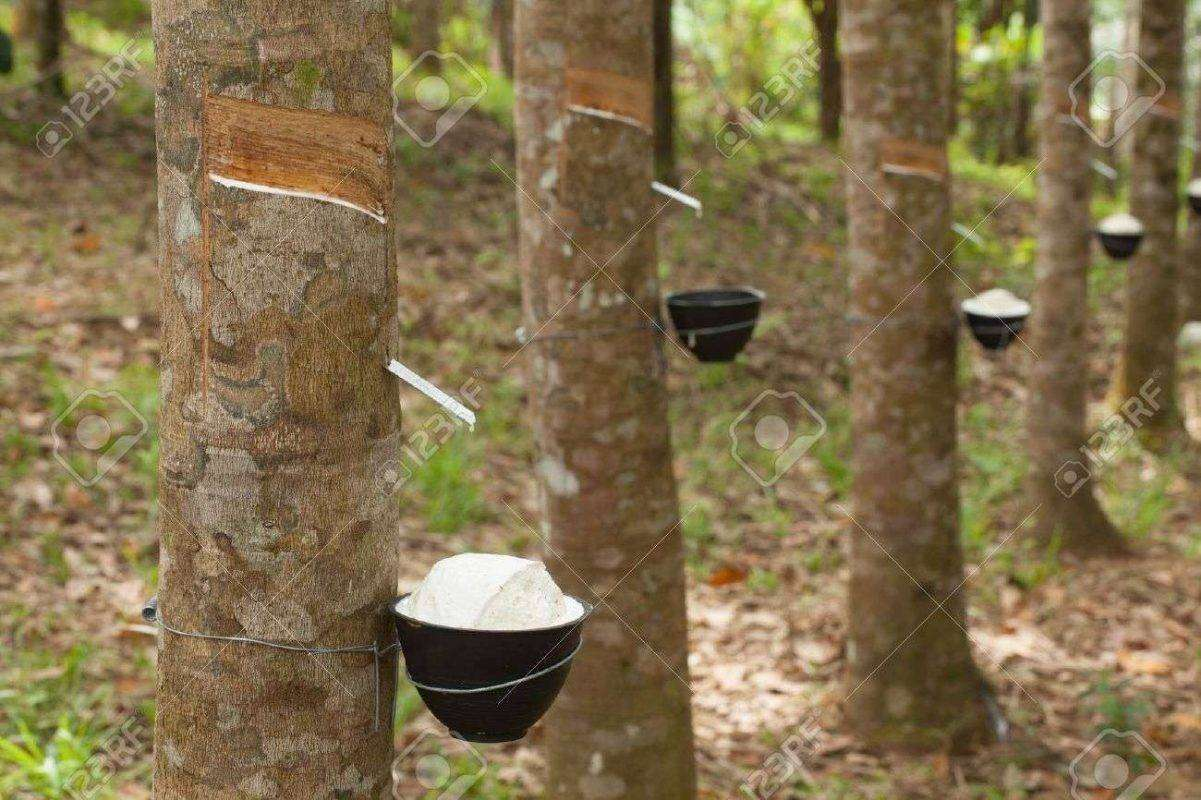 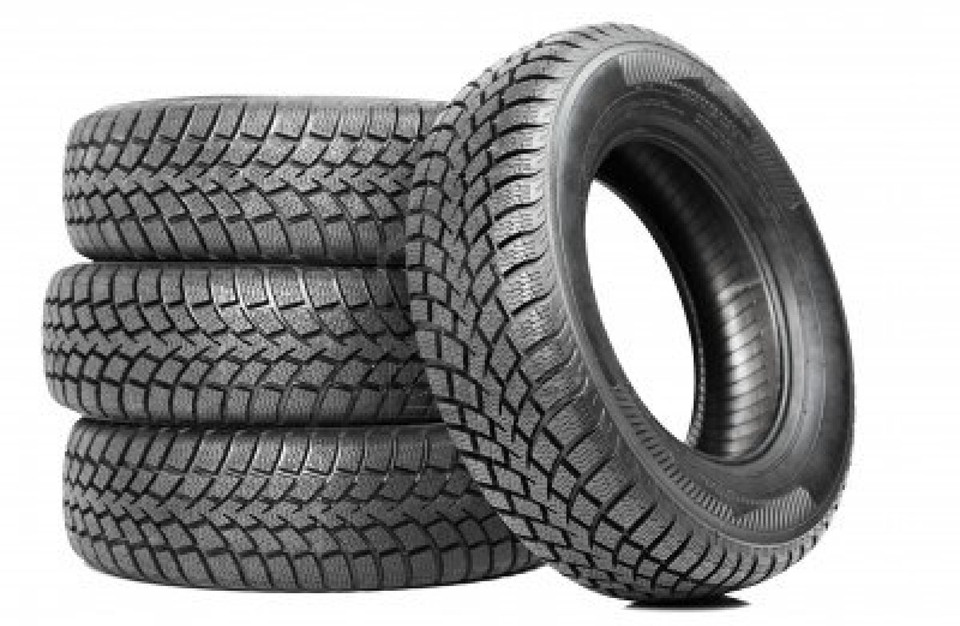 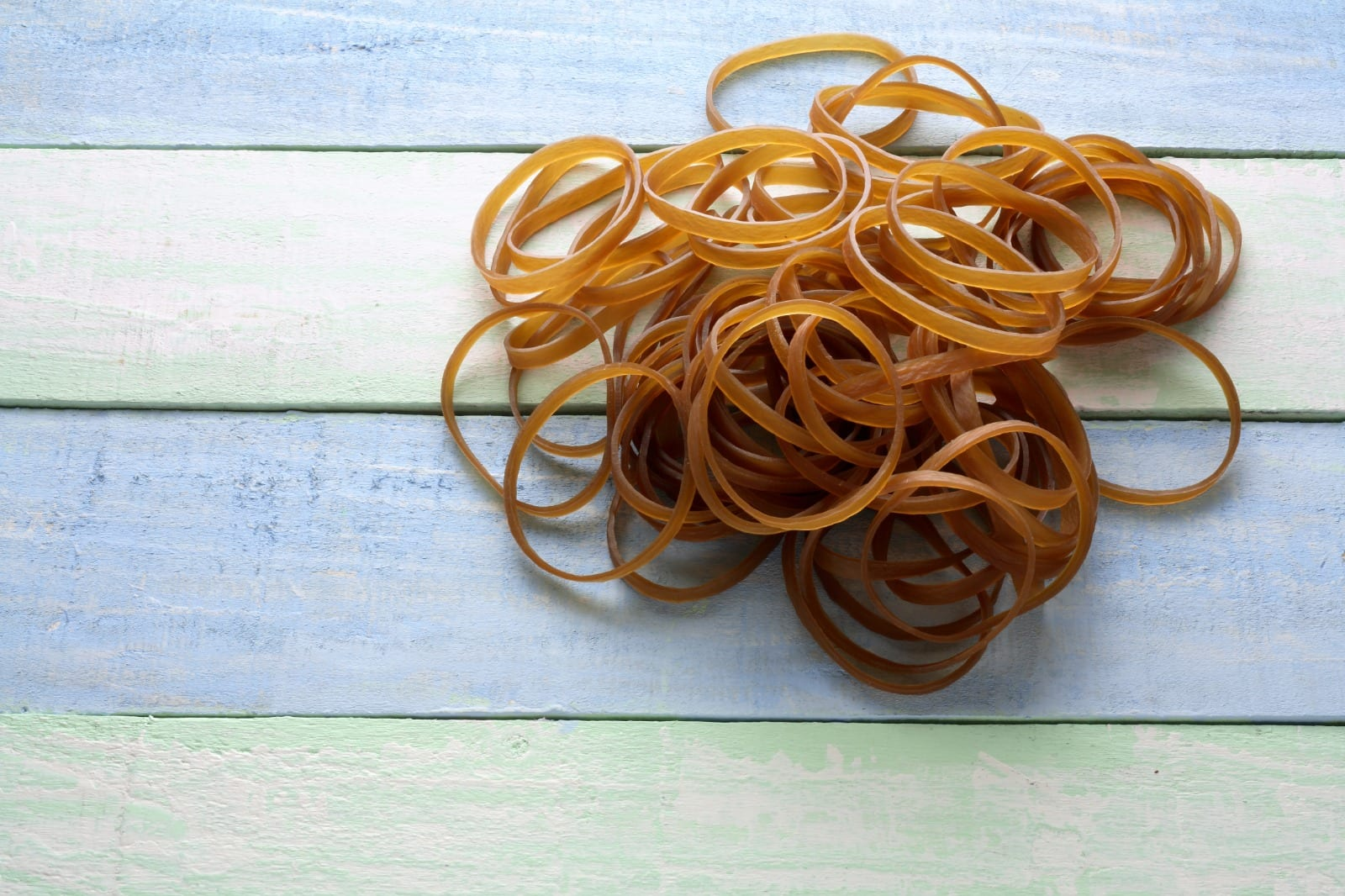 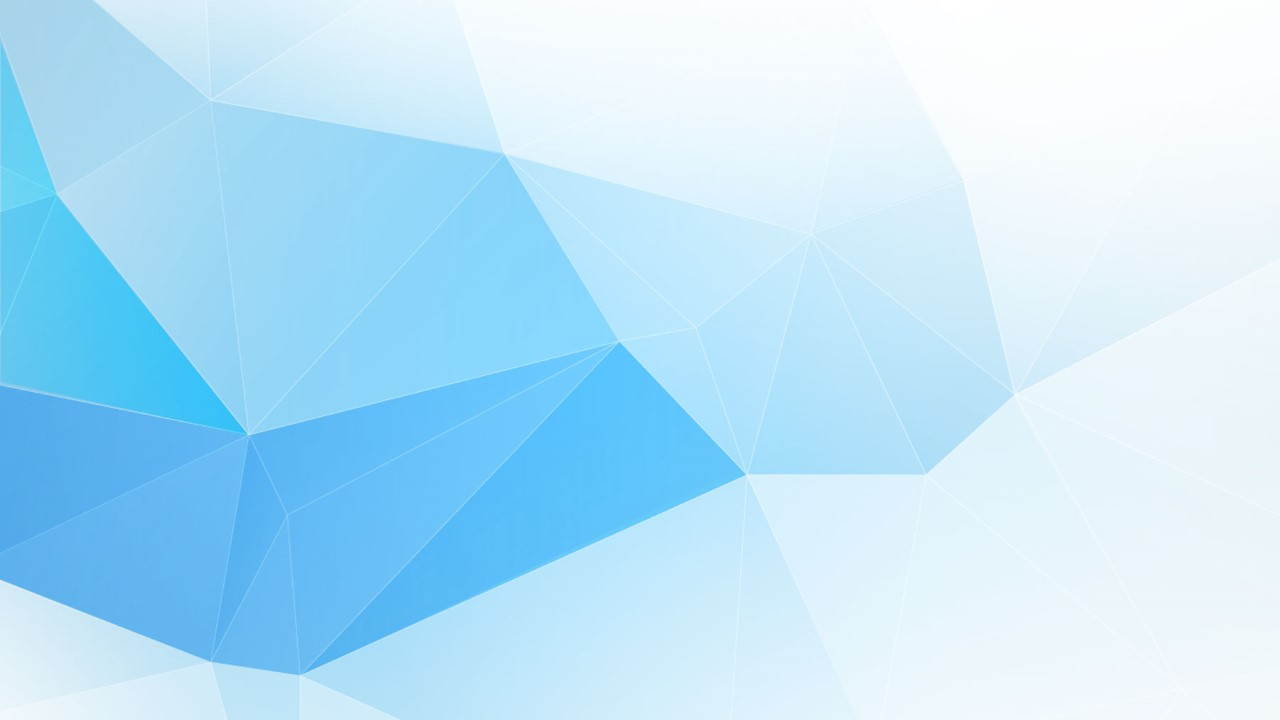 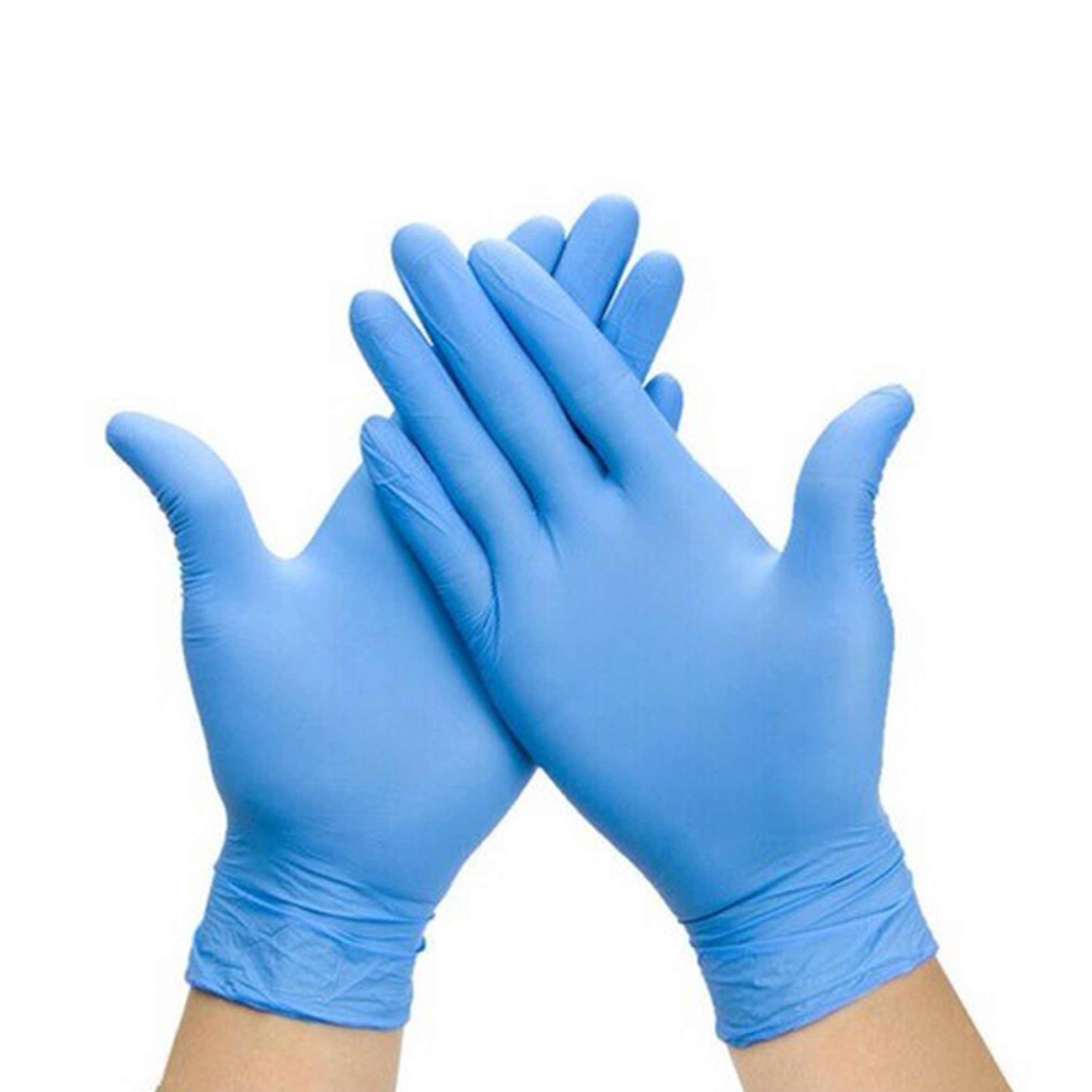 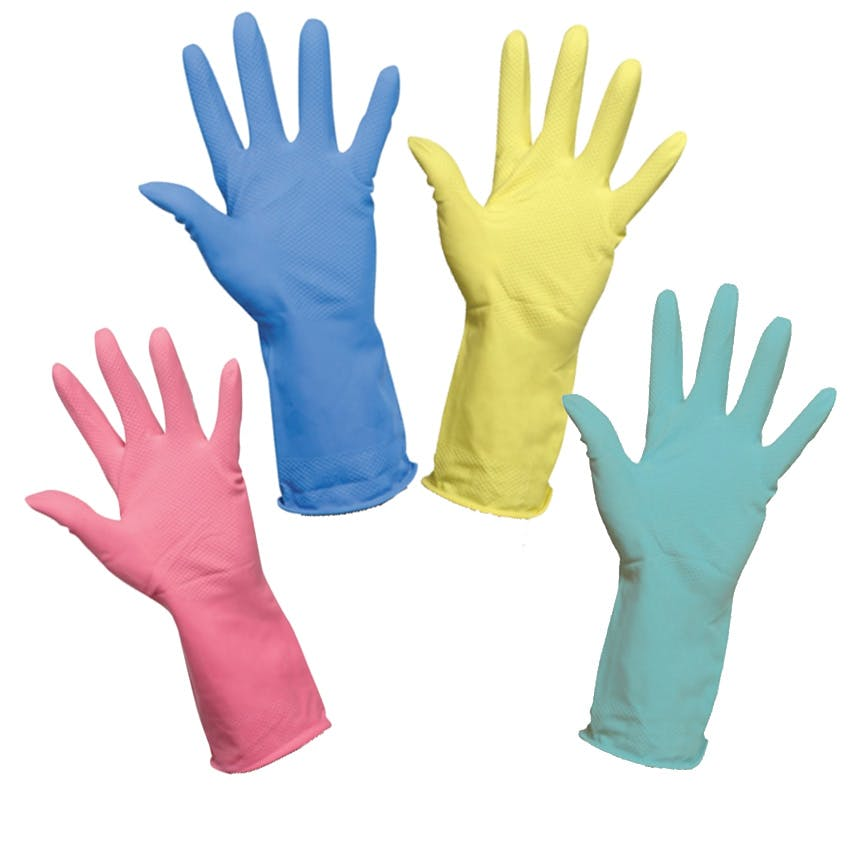